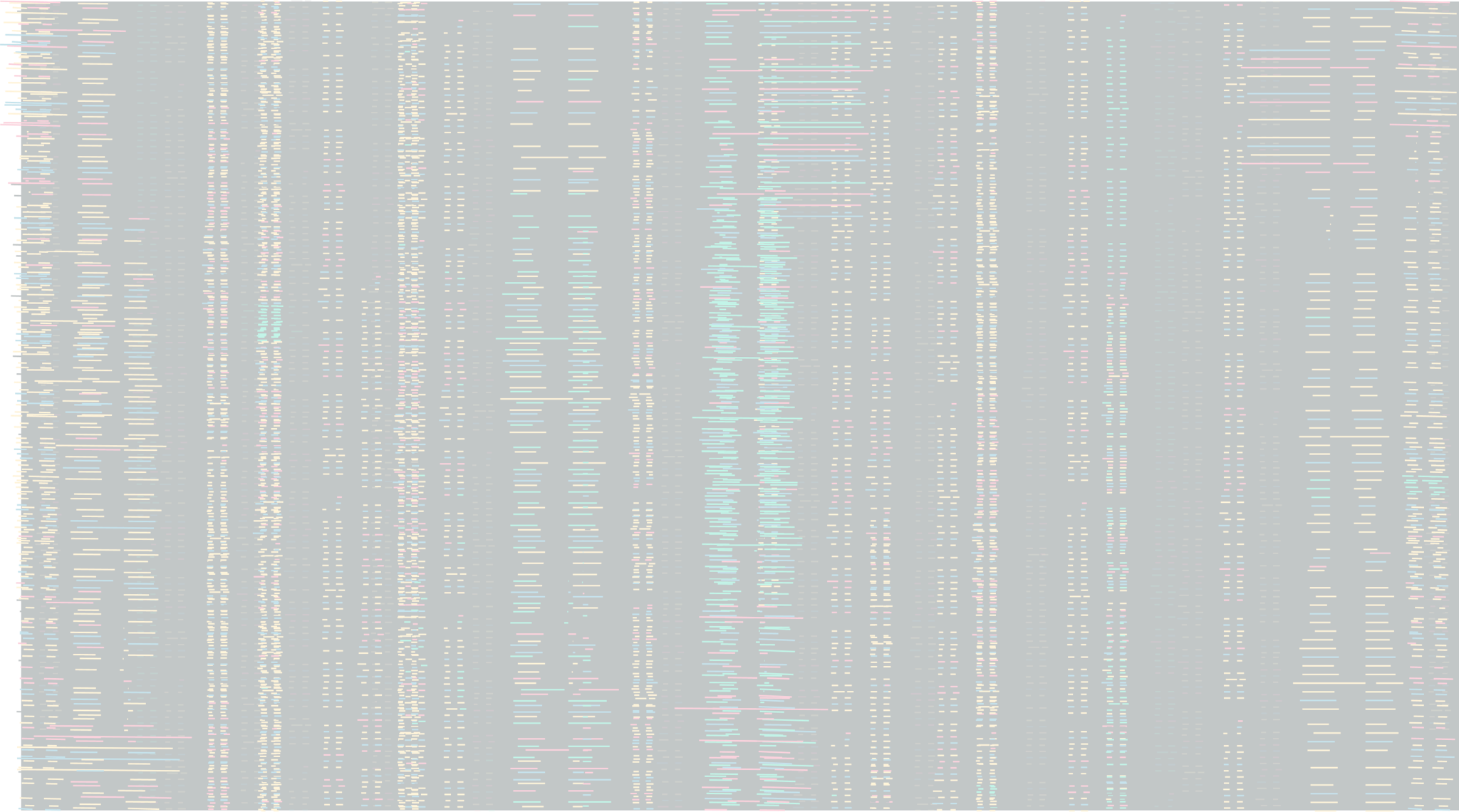 LOGO COMPANY
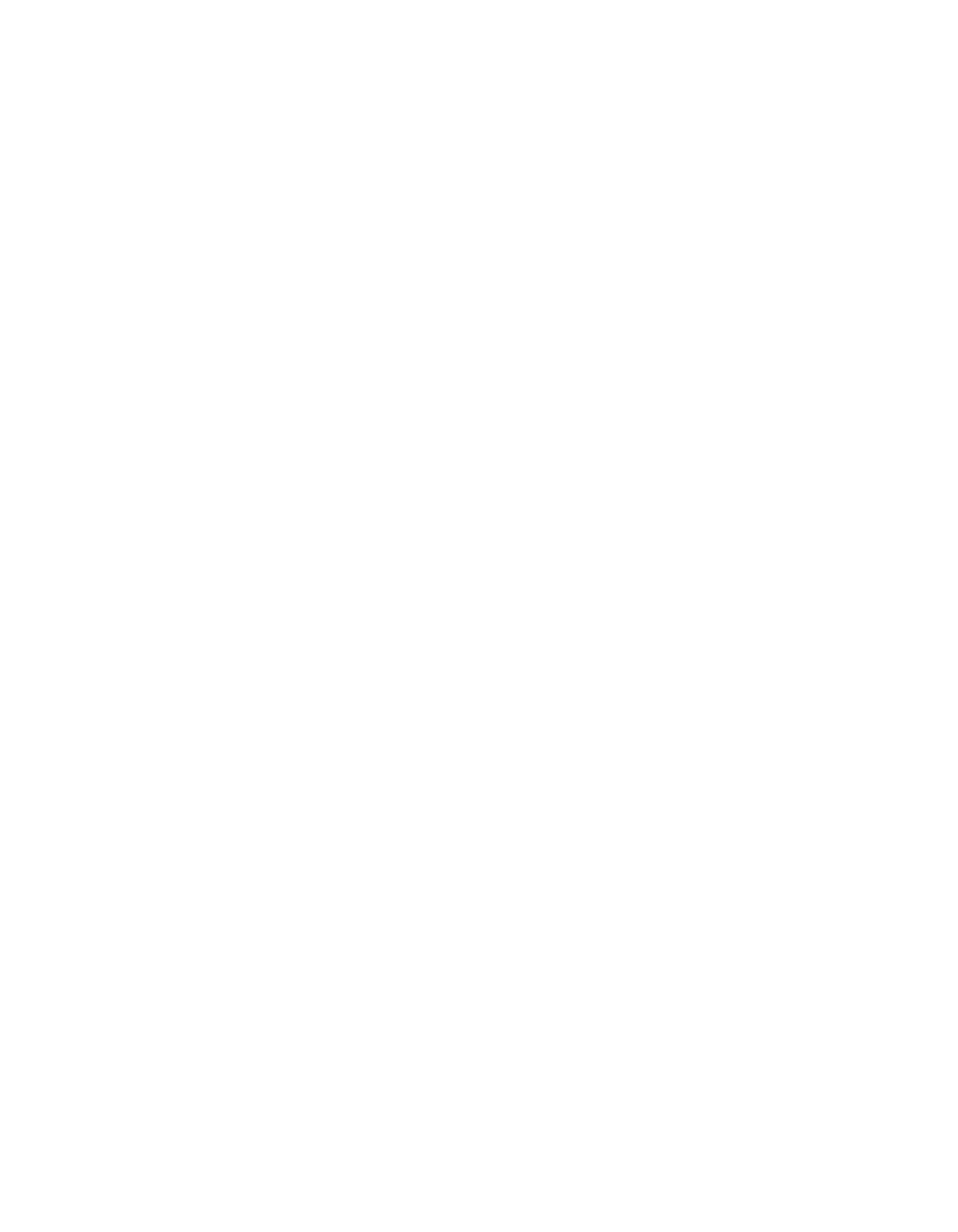 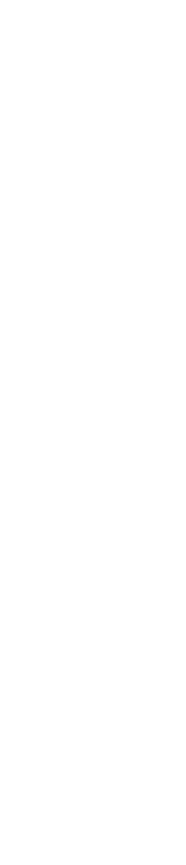 INTRODUCTION 
TO                 CRIME
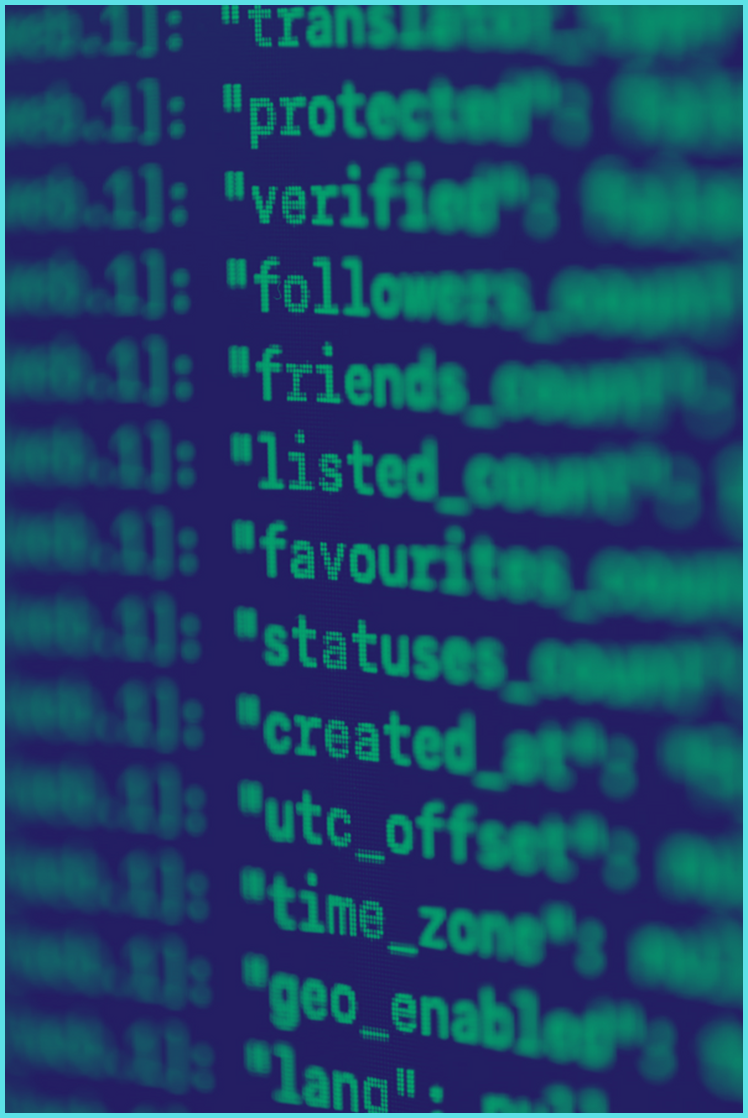 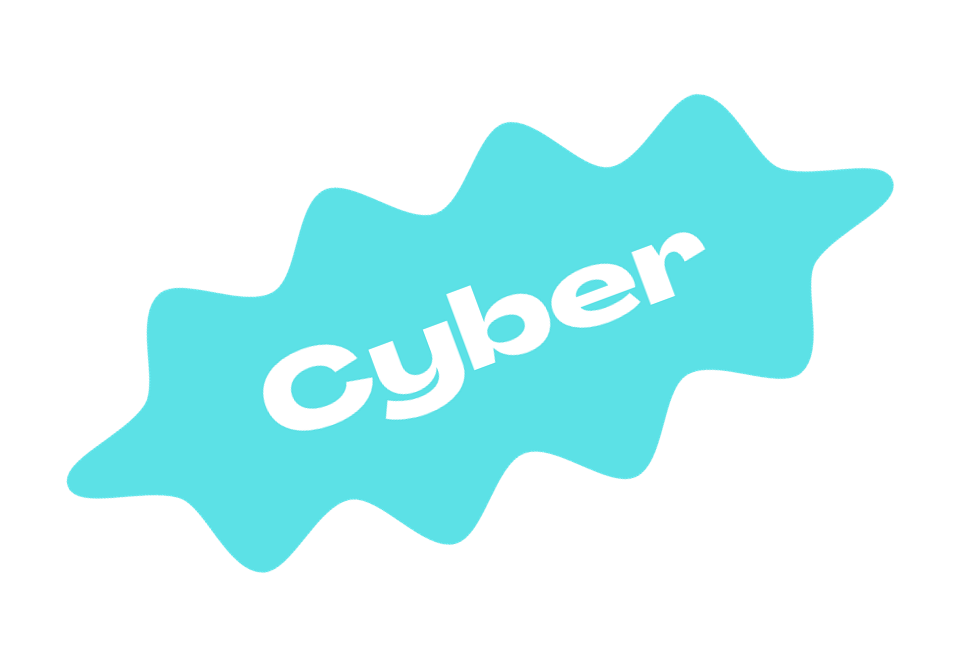 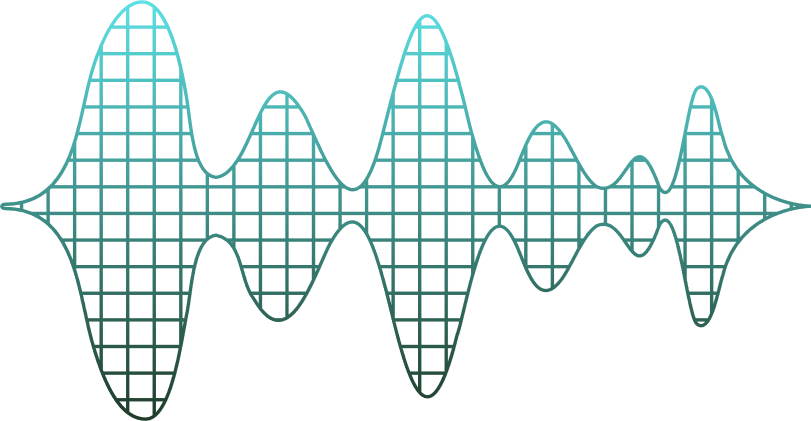 PRESENTATION
LOGO COMPANY
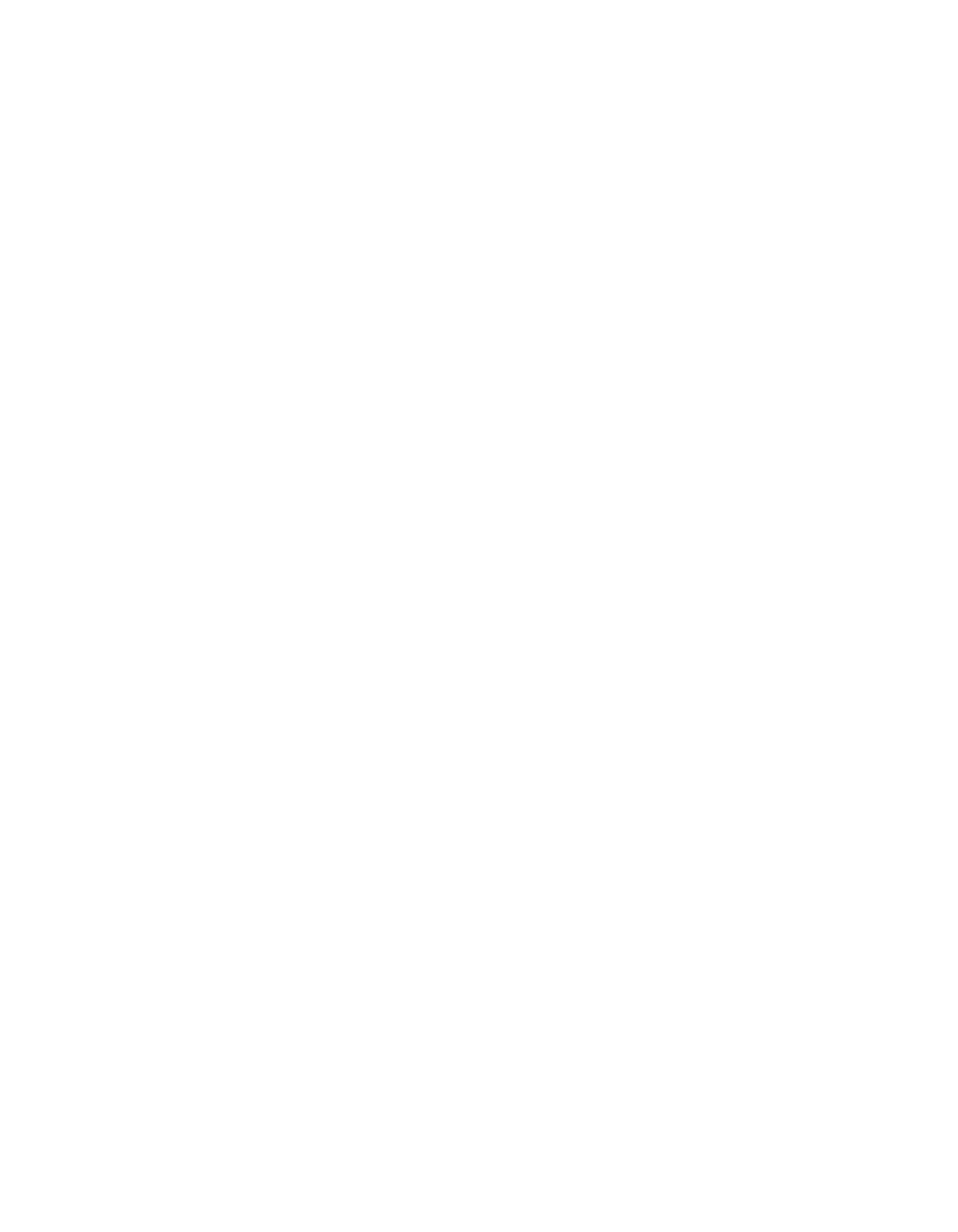 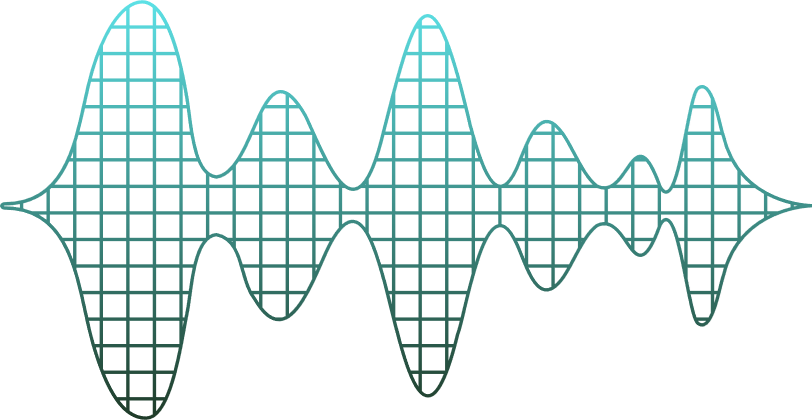 TABLE OF CONTENTS
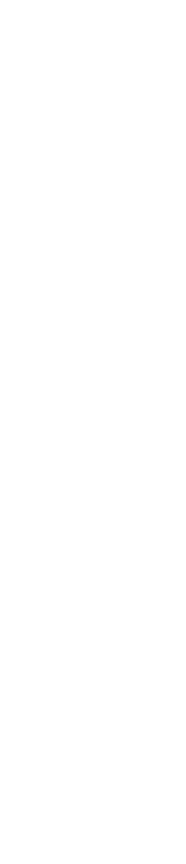 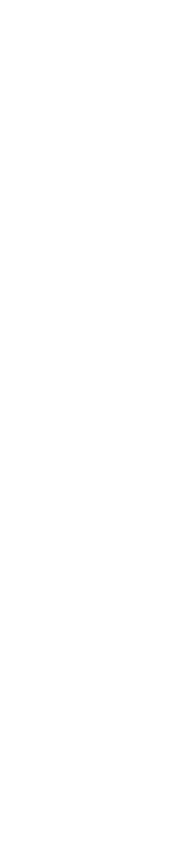 01.
02.
03.
OUR PROJECTS
ABOUT US
INTRODUCTION
Elaborate on what you want to discuss.
Elaborate on what you want to discuss.
Elaborate on what you want to discuss.
LOGO COMPANY
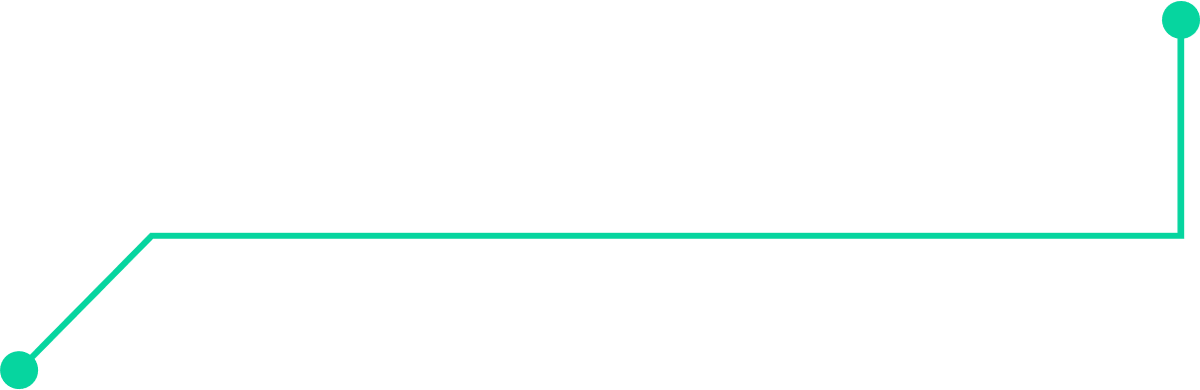 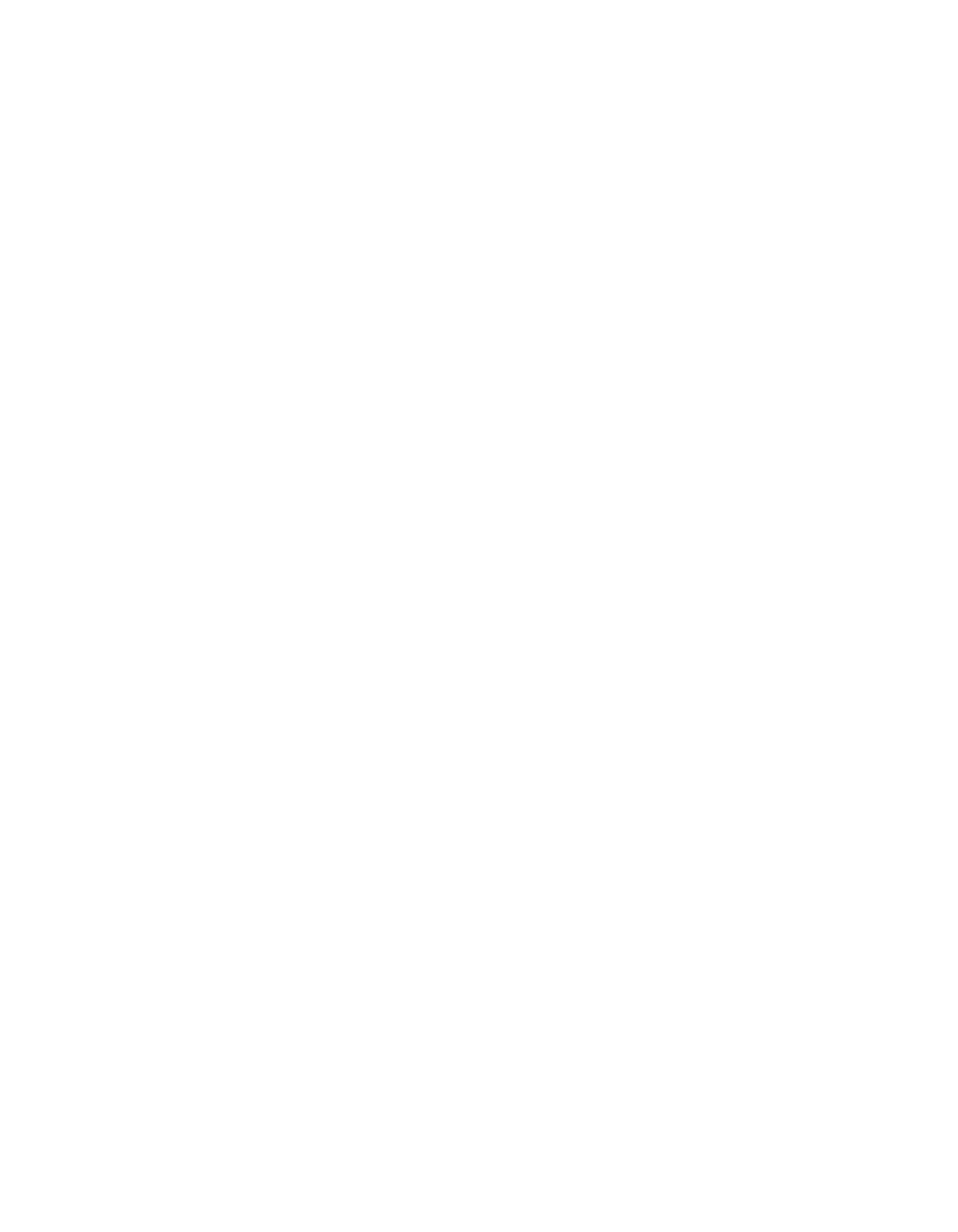 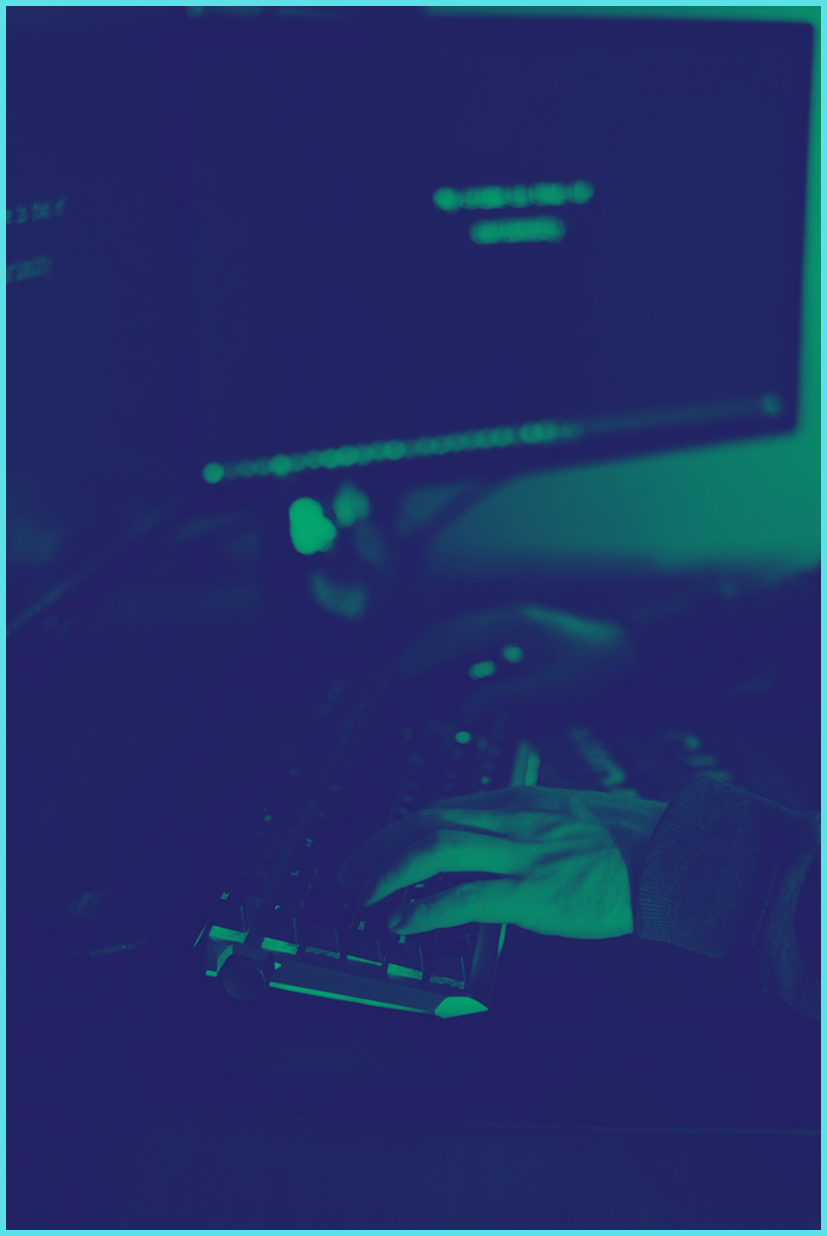 INTRODUCTION
01.
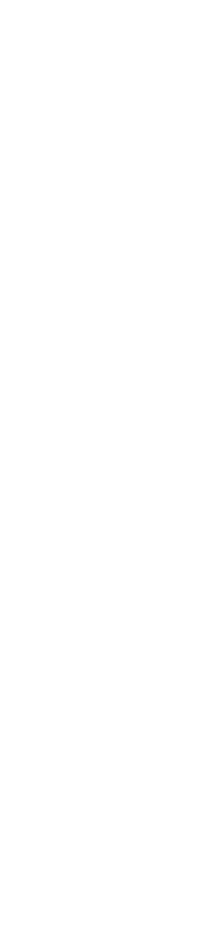 Enchanting world of storytelling, where imagination knows no bounds and every word weaves a new reality. Here, you'll embark on journeys through mystical lands, encounter characters who inspire and challenge, and unravel mysteries that keep you on the edge of your seat.

Whether you're a seasoned reader or new to the realm of fiction, there's a tale waiting to capture your heart and mind. So, turn the page, let your curiosity guide you, and prepare to be transported to places you've never dreamed of.
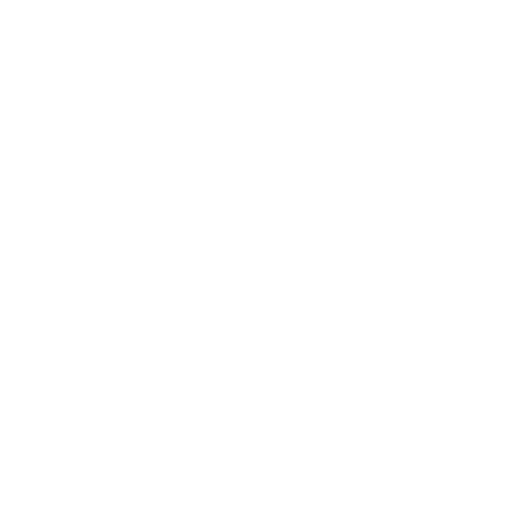 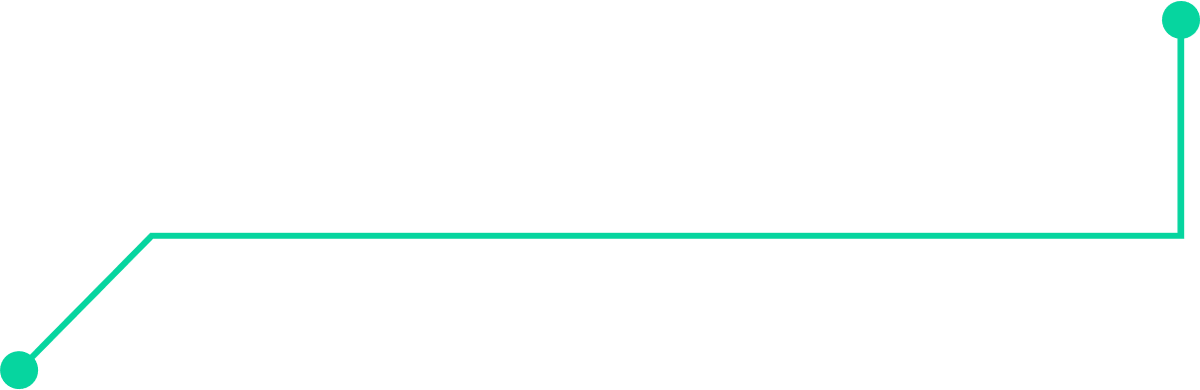 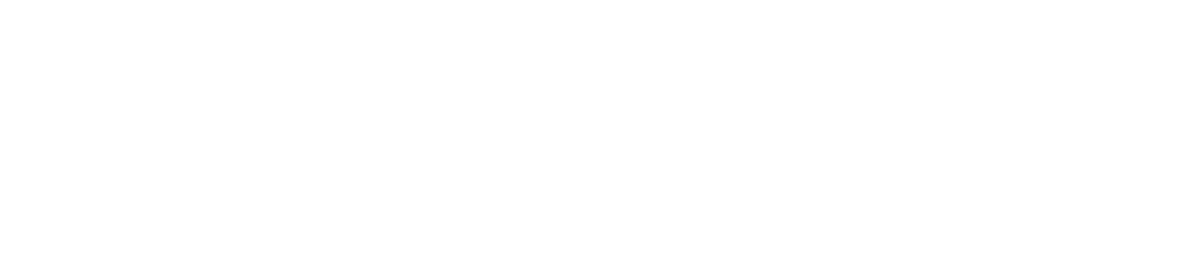 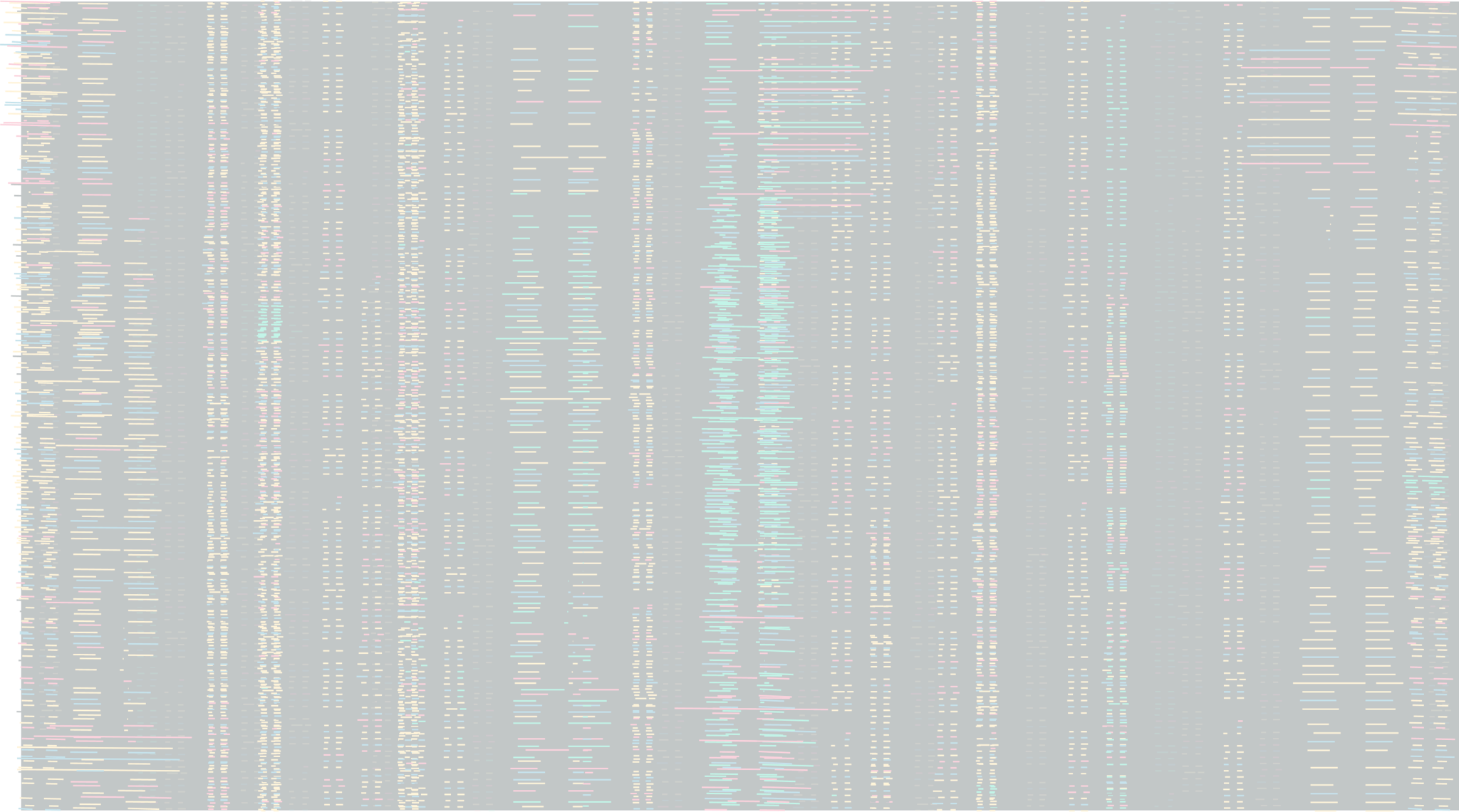 LOGO COMPANY
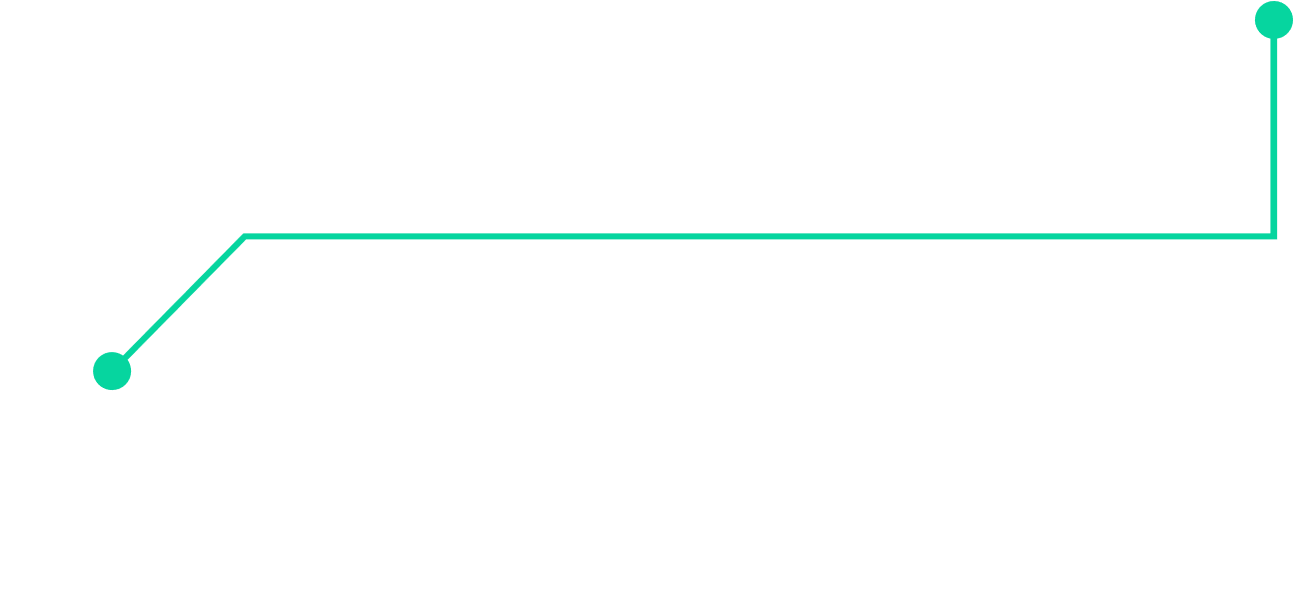 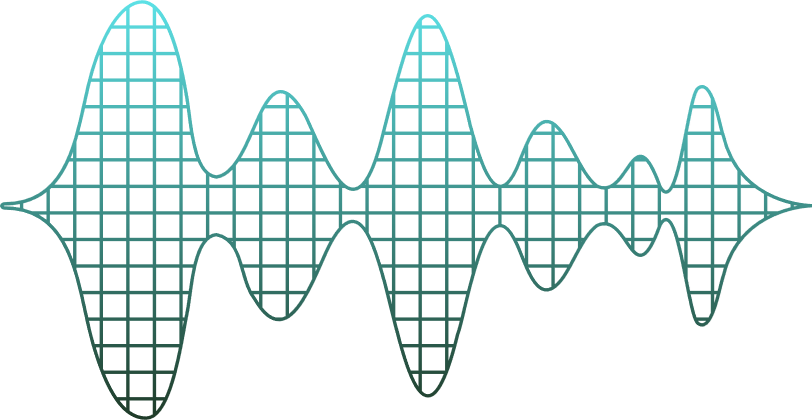 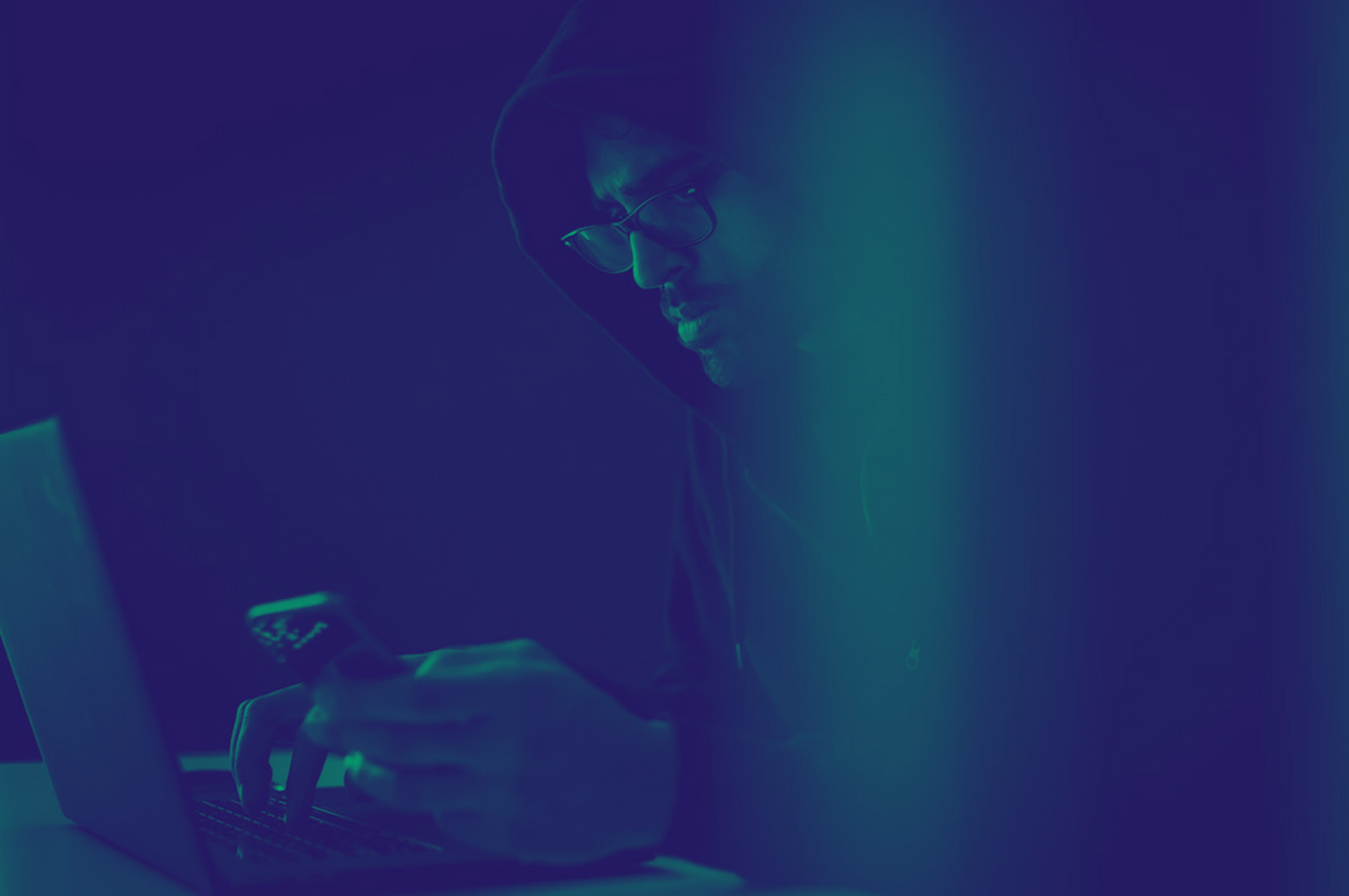 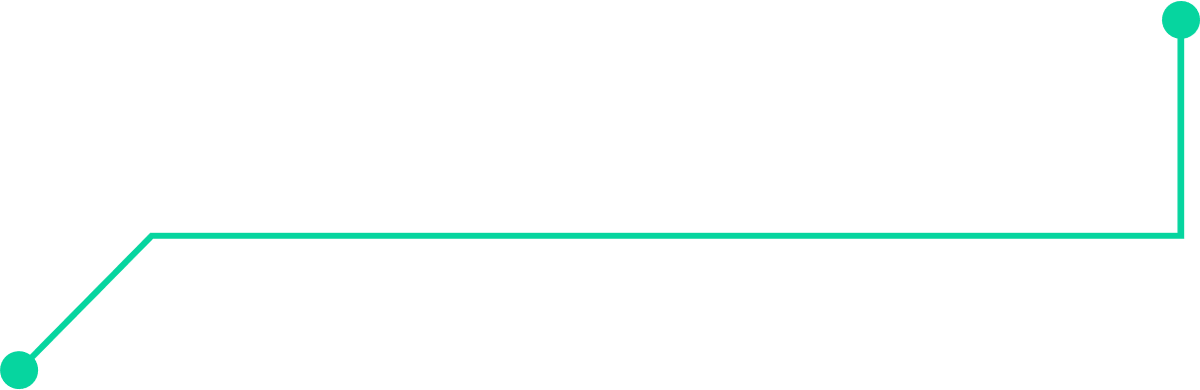 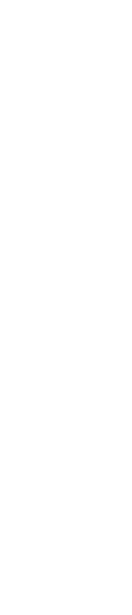 WELCOME TO PRESENTATION
I'm Rain, and I'll be sharing with you my beautiful ideas. Follow me at @reallygreatsite to learn more.
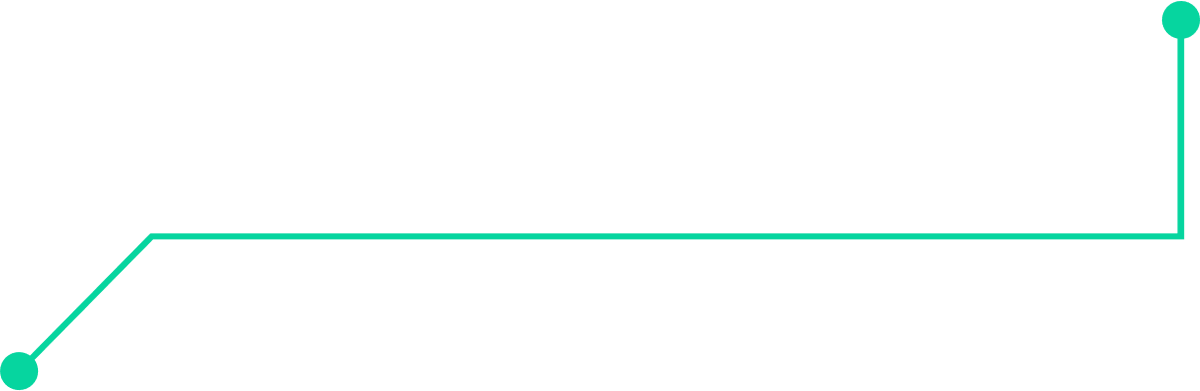 LOGO COMPANY
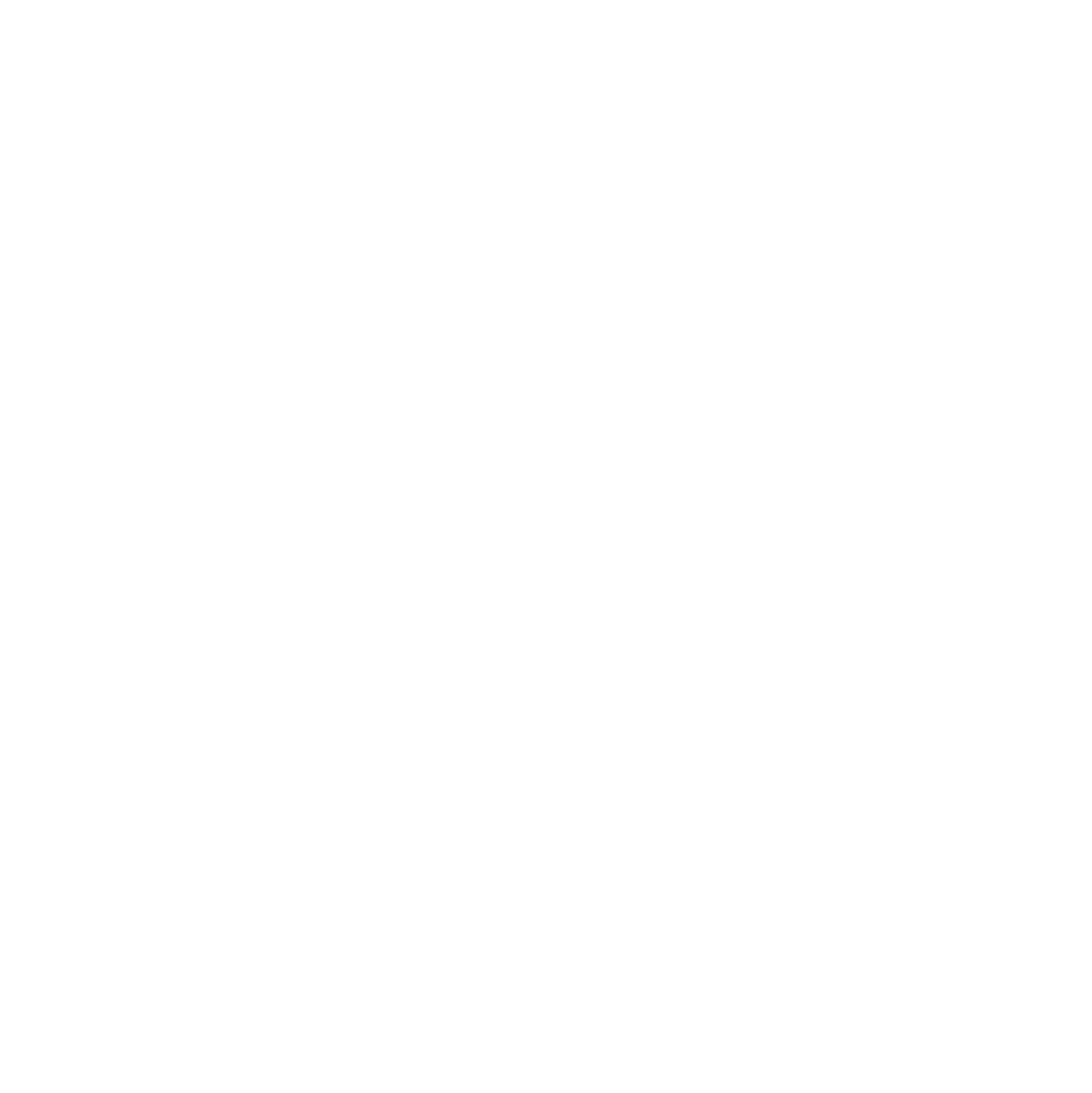 OUR COMPANY
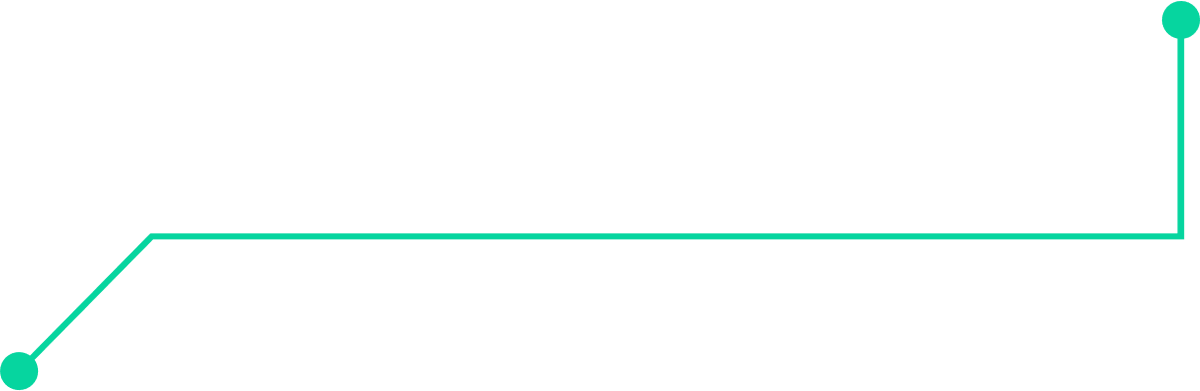 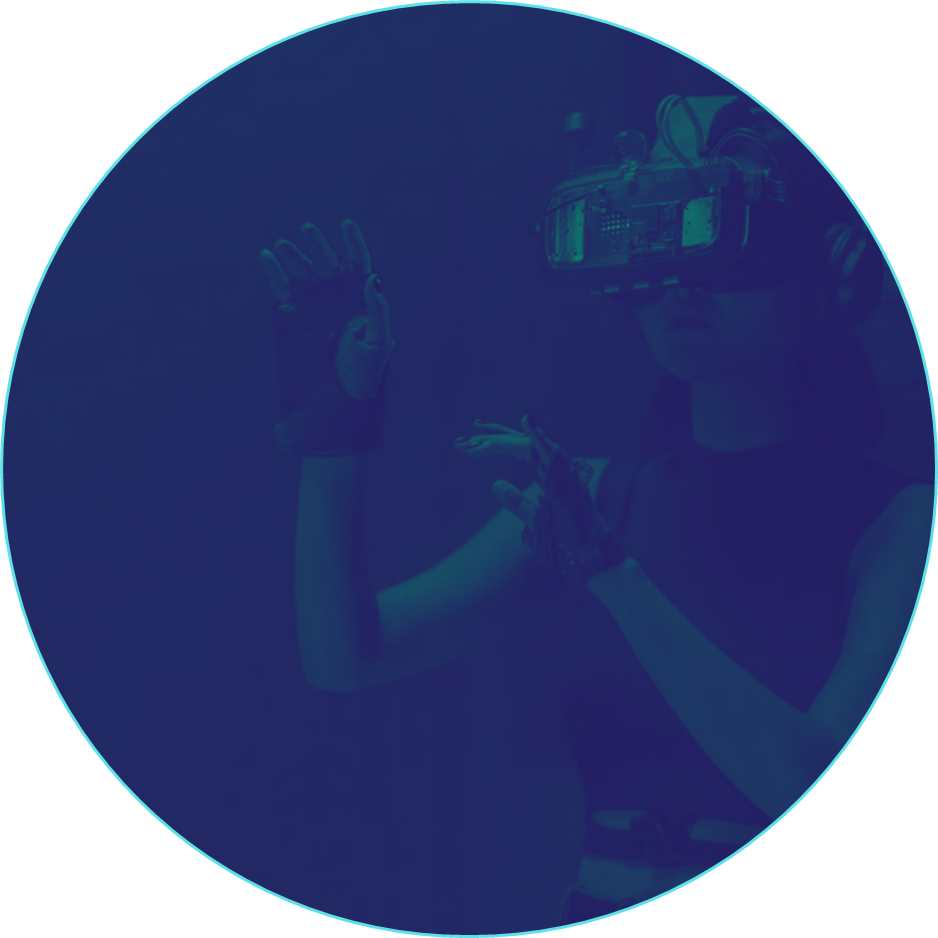 WHO WE ARE?
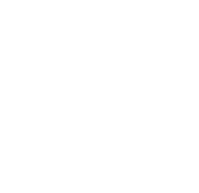 Briefly elaborate on what you want to discuss.
WHAT WE DO?
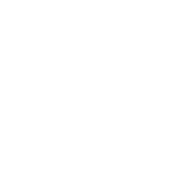 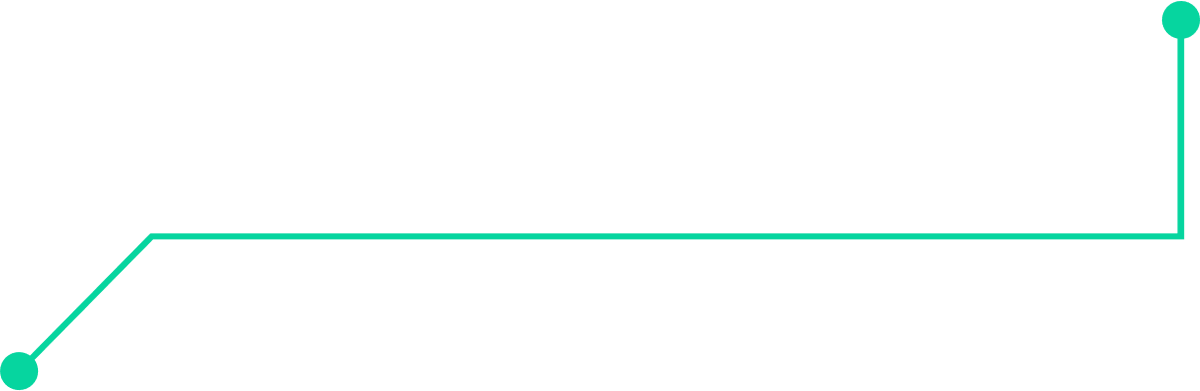 Briefly elaborate on what you want to discuss.
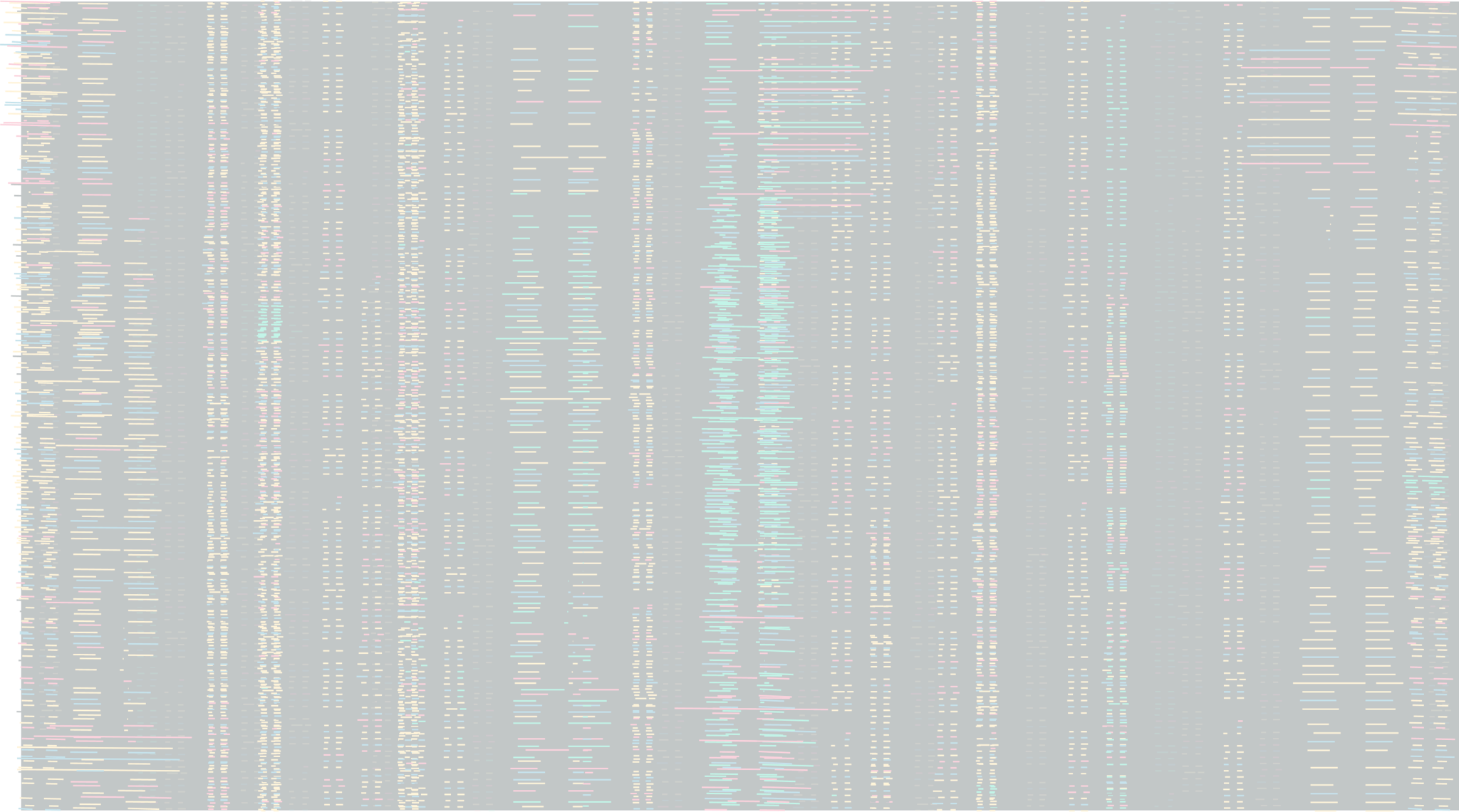 LOGO COMPANY
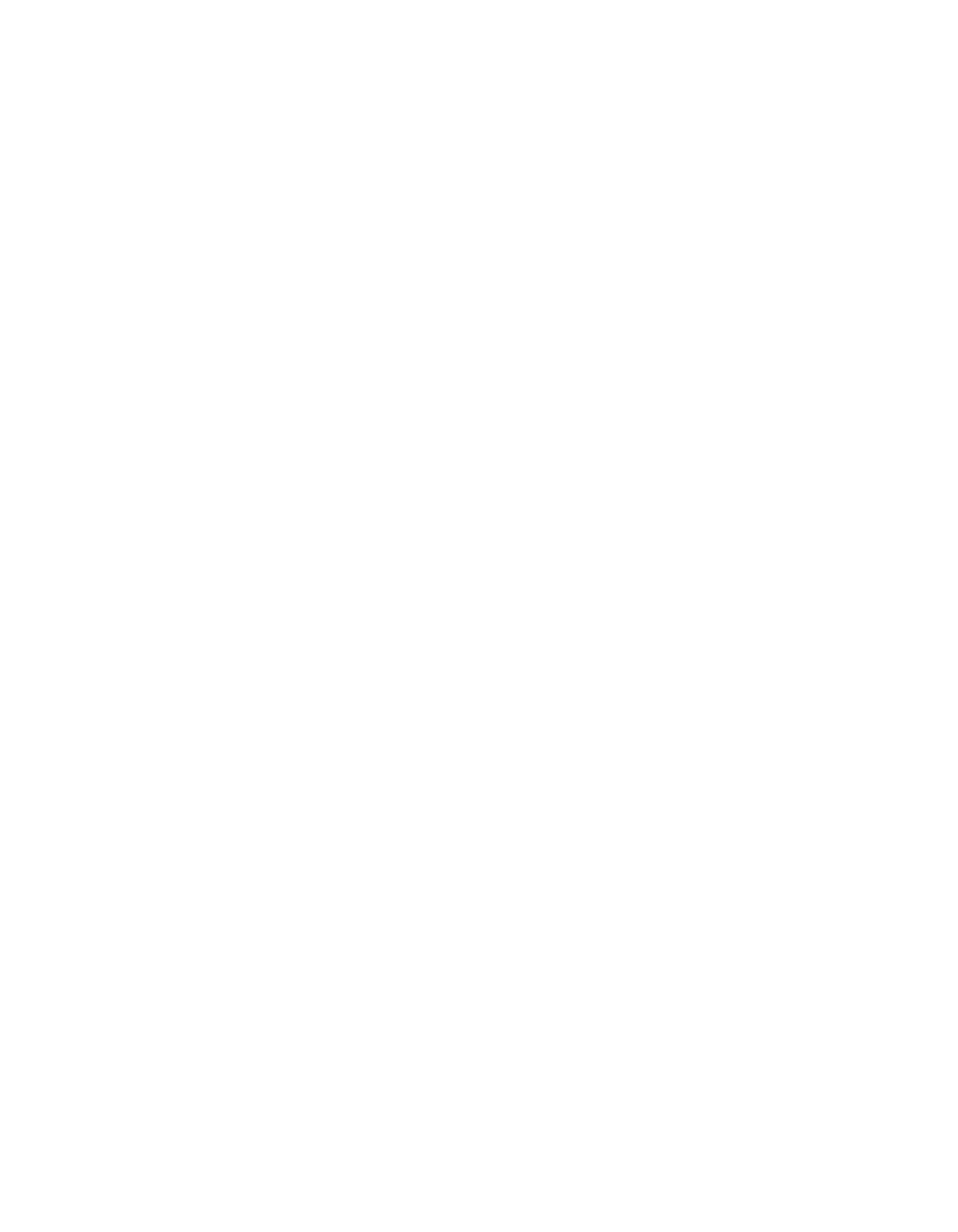 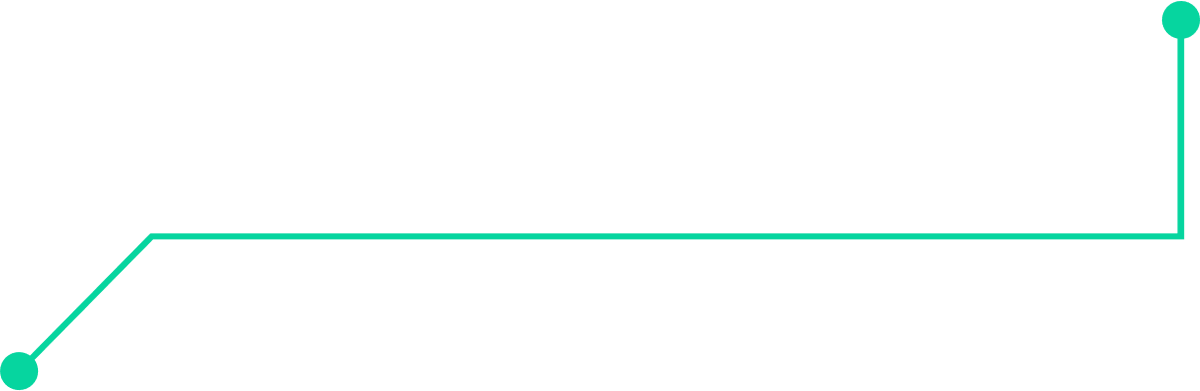 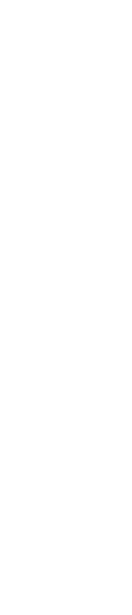 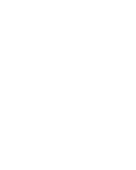 MISSION
VISION
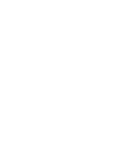 To explore the uncharted territories of human potential, pushing the boundaries of innovation and creativity. We strive to build a future where technology and humanity coexist harmoniously, enhancing the quality of life for all. By fostering a culture of inclusivity, collaboration
To explore the uncharted territories of human potential, pushing the boundaries of innovation and creativity. We strive to build a future where technology and humanity coexist harmoniously, enhancing the quality of life for all. By fostering a culture of inclusivity, collaboration
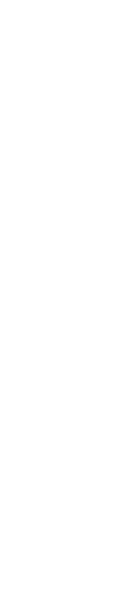 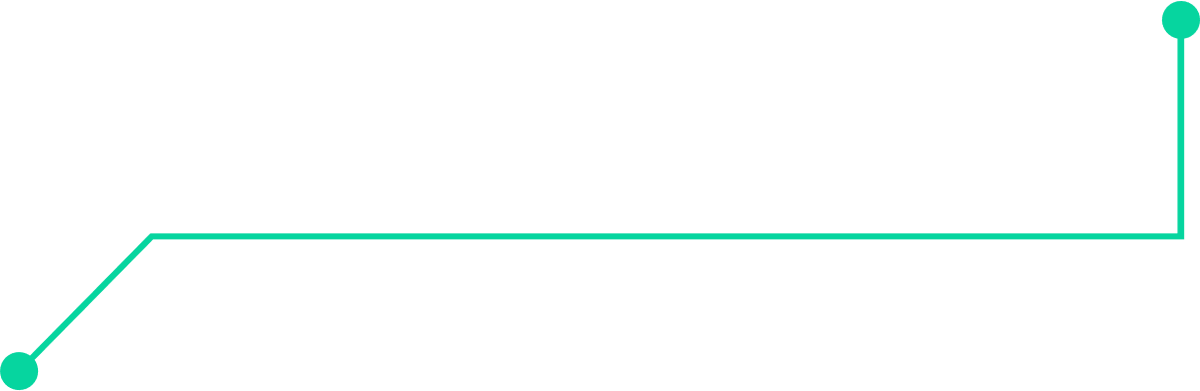 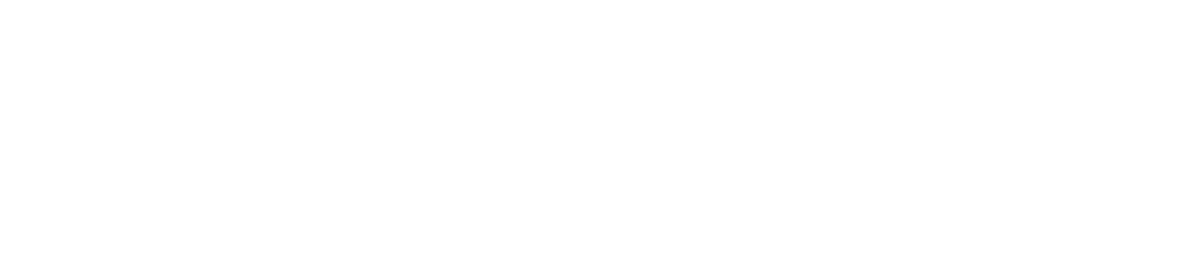 LOGO COMPANY
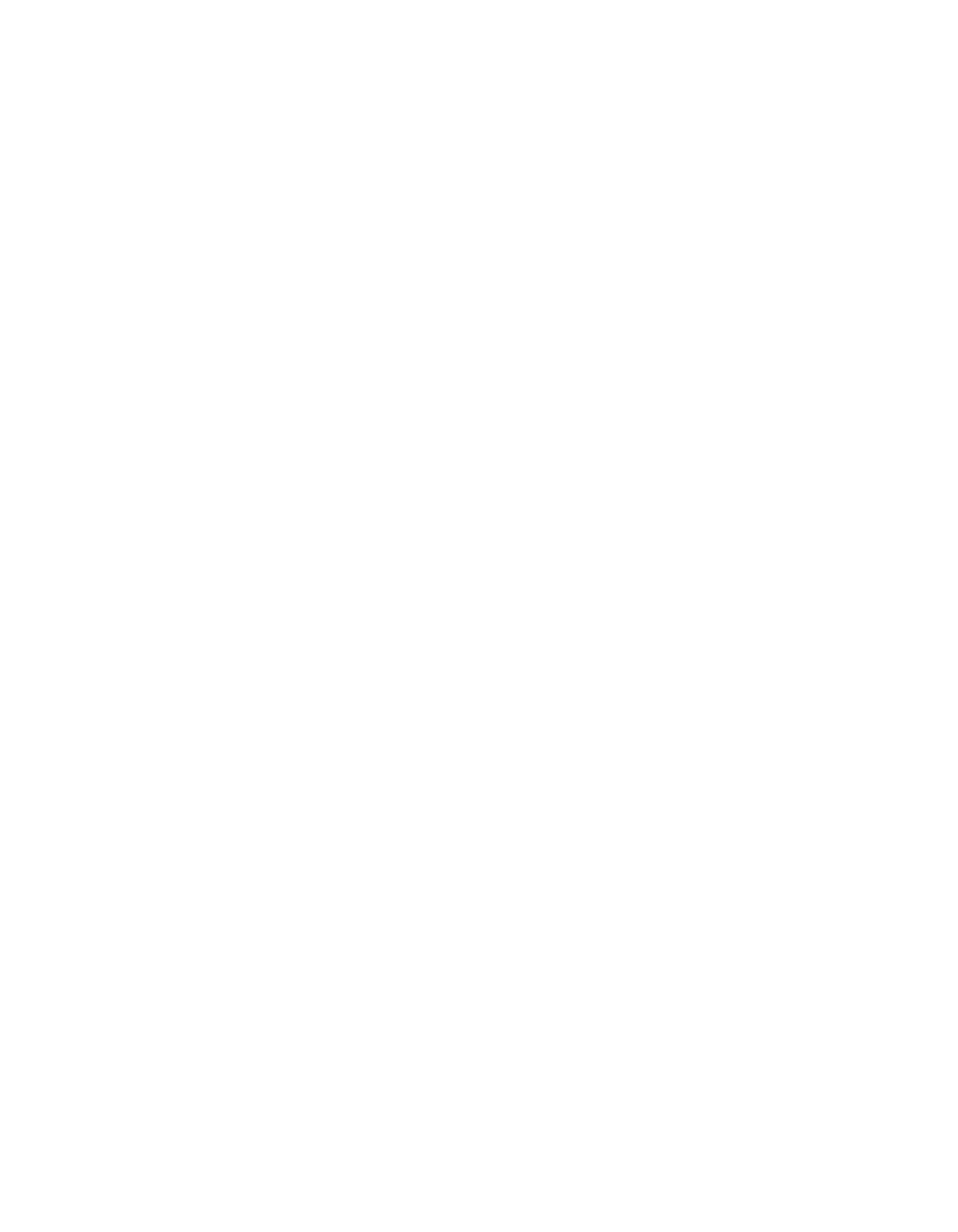 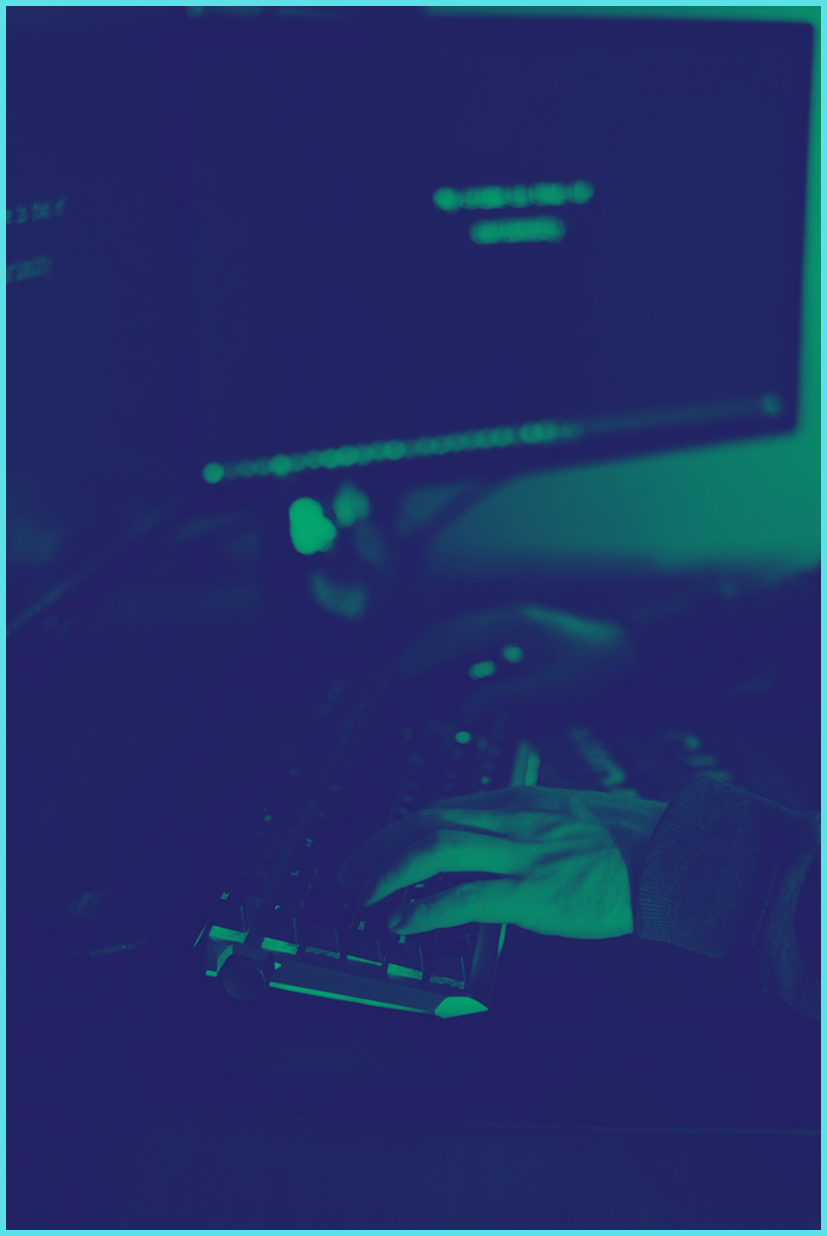 OUR PROJECTS
span across a diverse array of fields, each one aimed at making a meaningful impact on society. From environmental conservation initiatives designed to protect our planet's natural resources, to cutting-edge technological advancements that push the boundaries of innovation, our work is driven by a commitment to excellence and a vision for a brighter future.

One of our flagship projects involves partnering with local communities to develop sustainable agriculture practices. By providing education and resources, we empower farmers to increase their yields while preserving the environment for future generations. This initiative not only enhances food security but also promotes economic stability in rural areas.
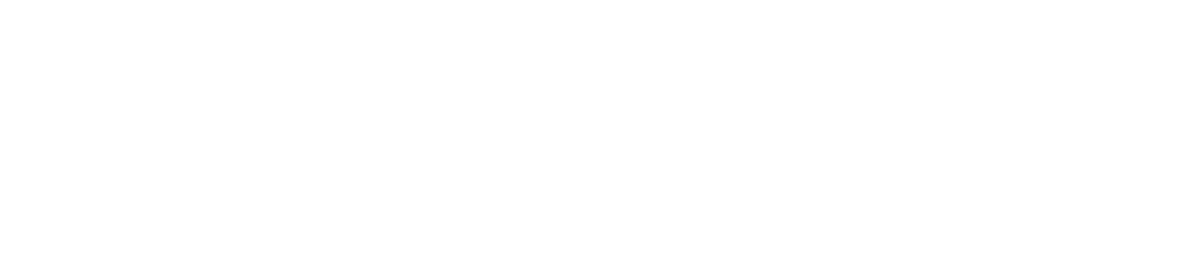 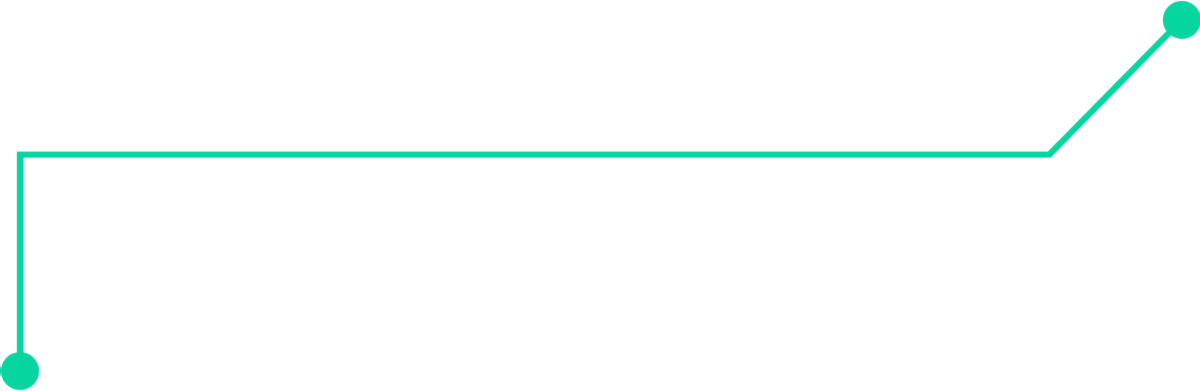 LOGO COMPANY
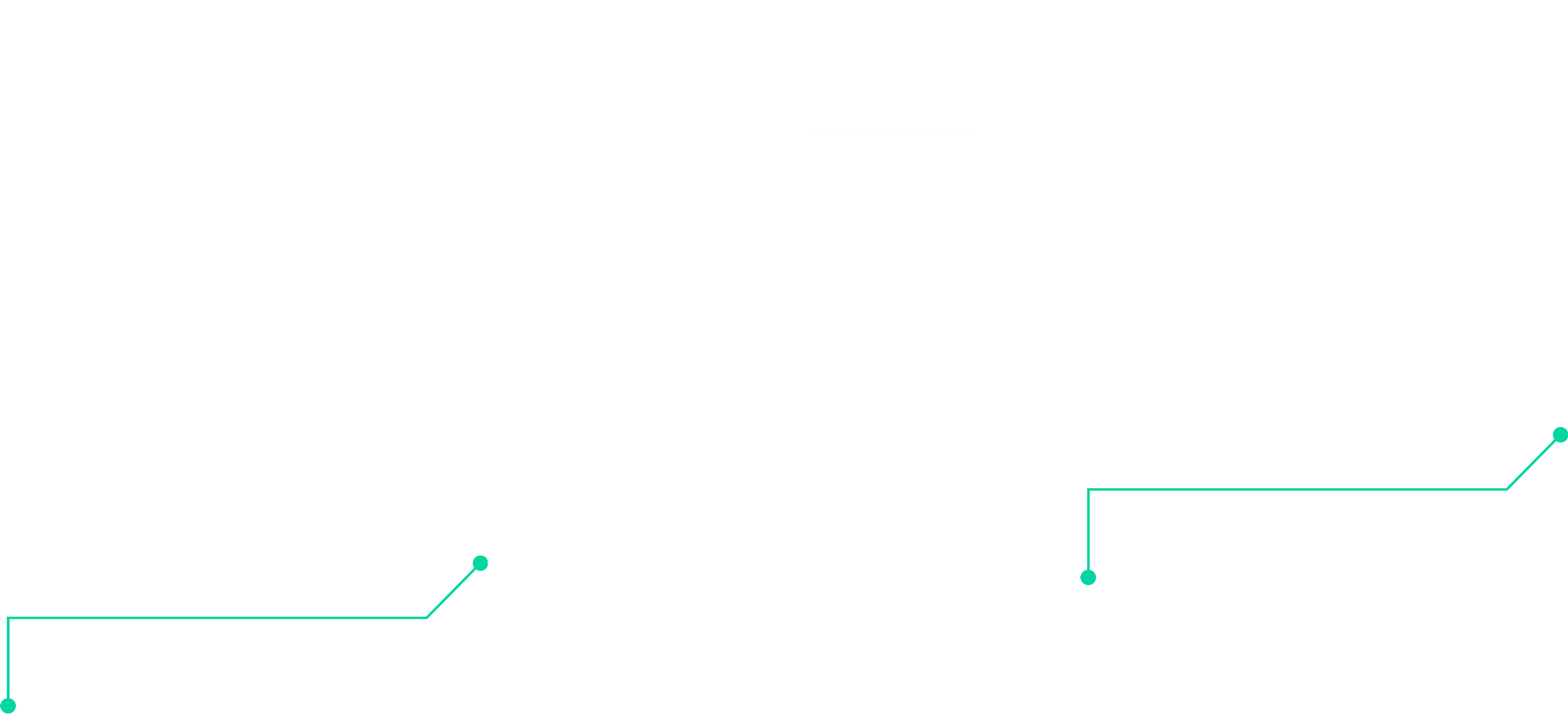 WHAT WE OFFER
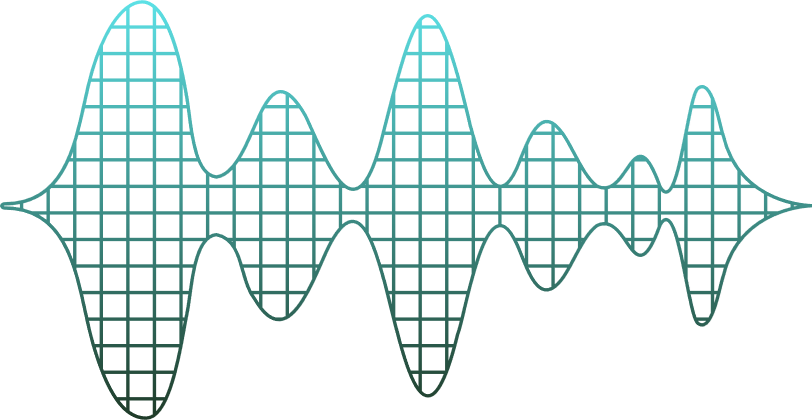 SERVICE ONE
SERVICE TWO
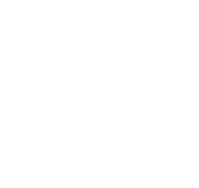 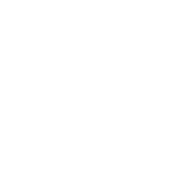 Elaborate on what you want to discuss.
Elaborate on what you want to discuss.
SERVICE THREE
SERVICE FOUR
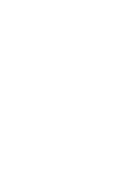 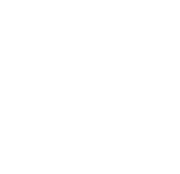 Elaborate on what you want to discuss.
Elaborate on what you want to discuss.
LOGO COMPANY
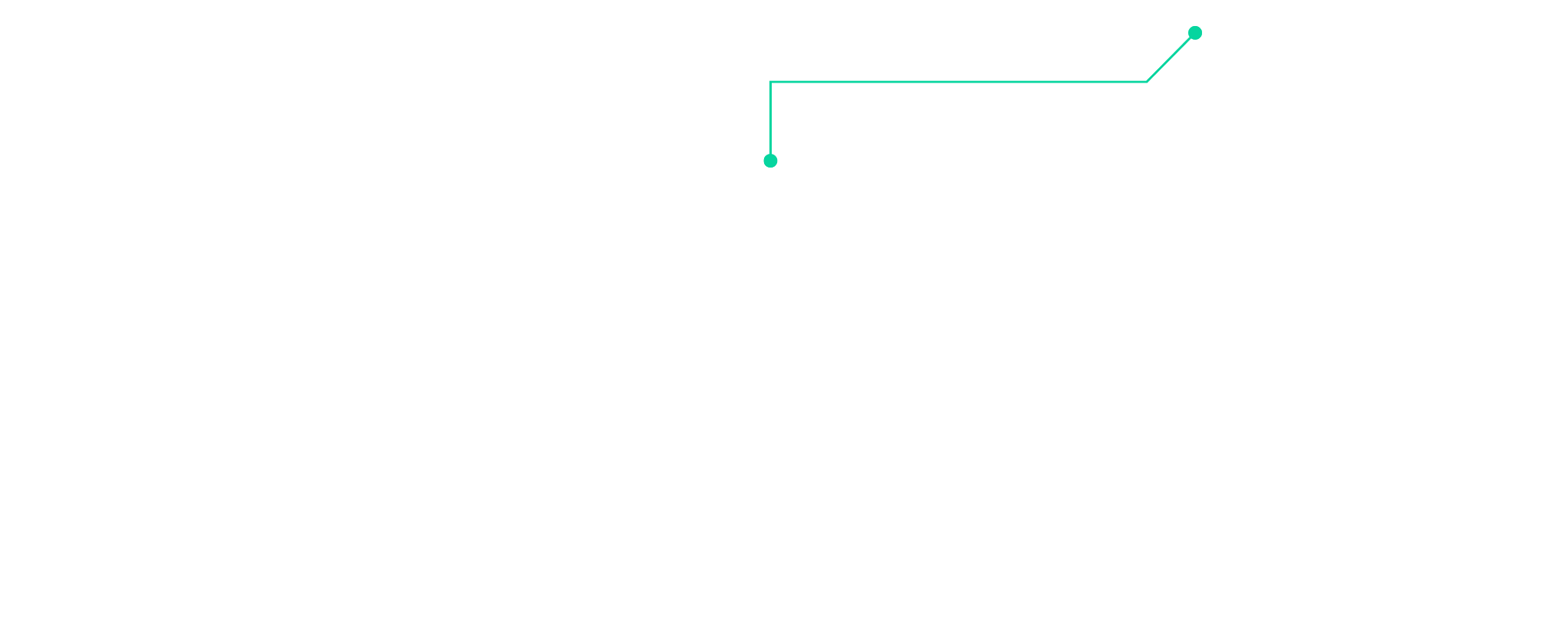 GALLERY IMAGE
What can you say about your projects? Share it here!
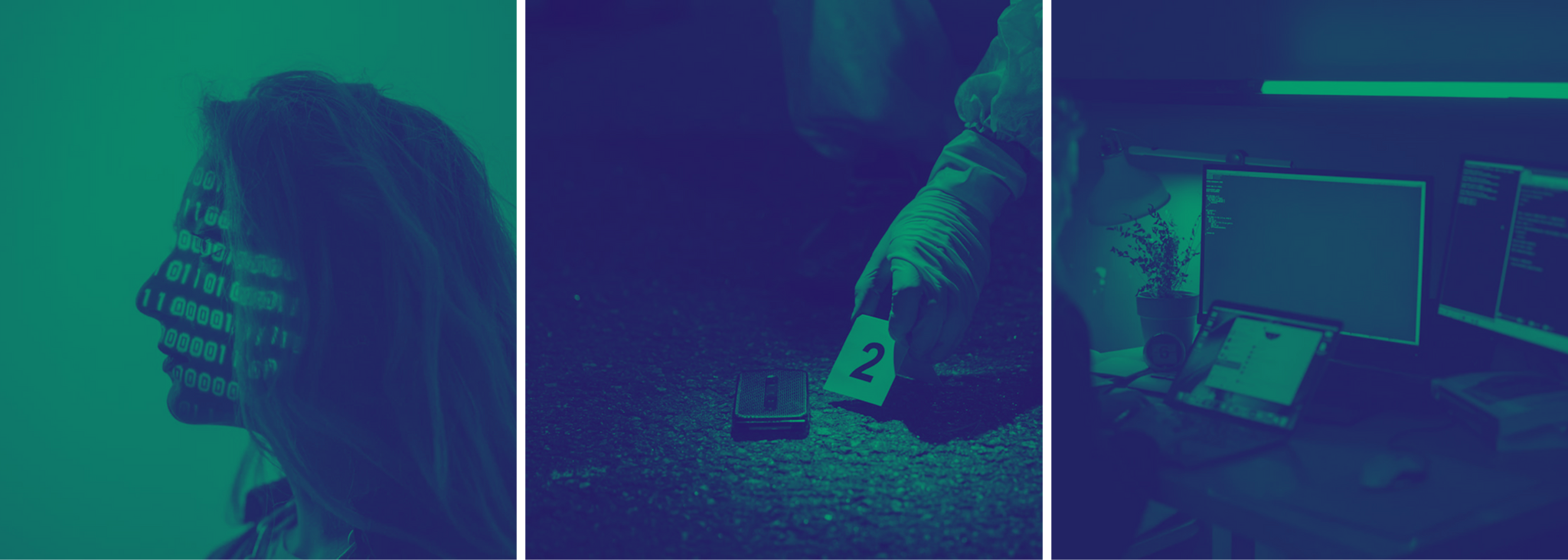 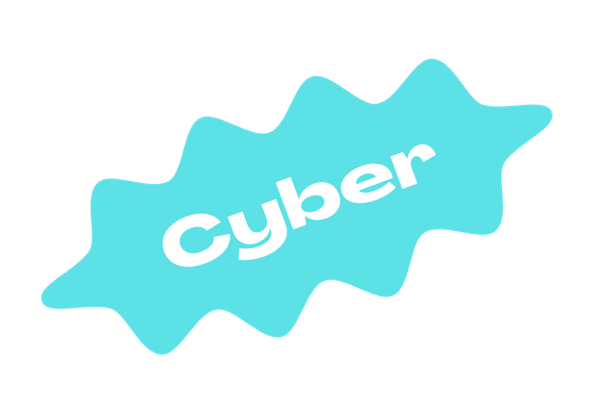 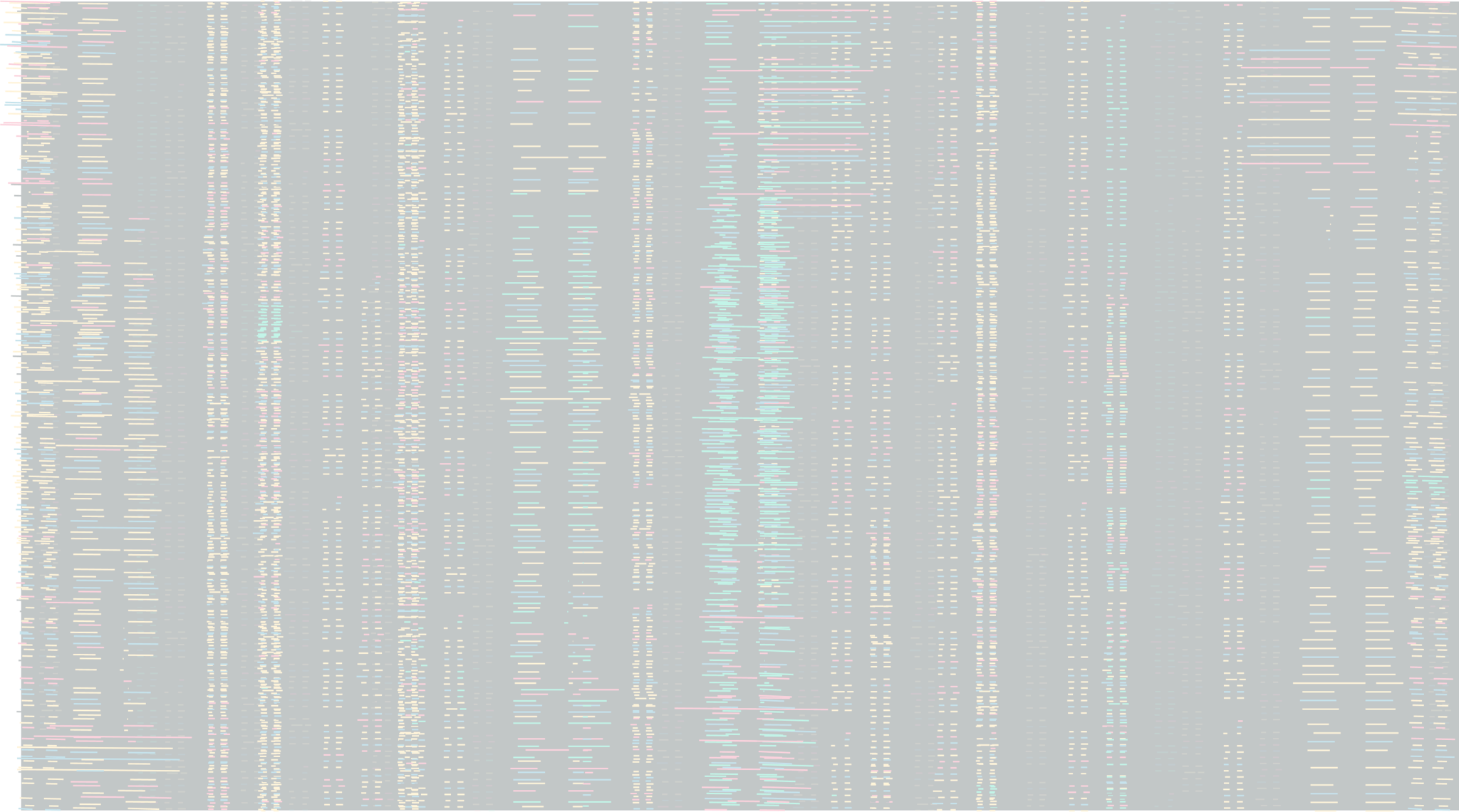 LOGO COMPANY
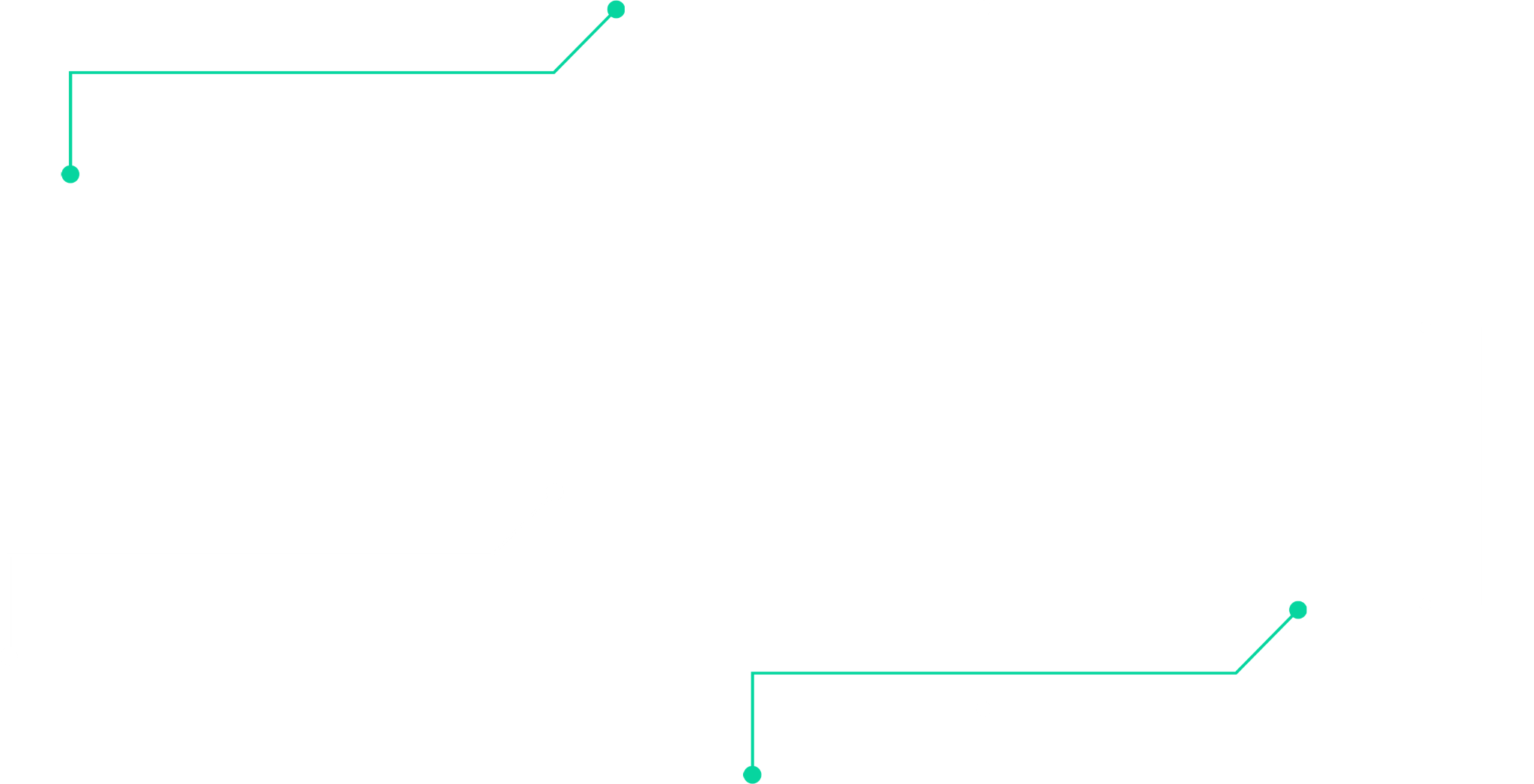 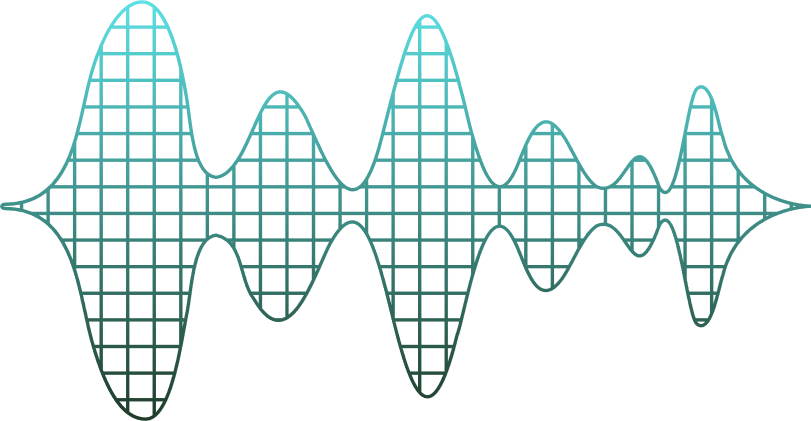 MARKET RESEARCH
Elaborate on the featured statistic.
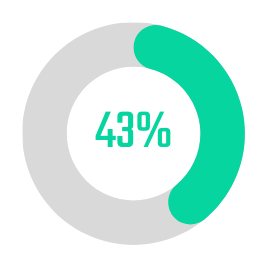 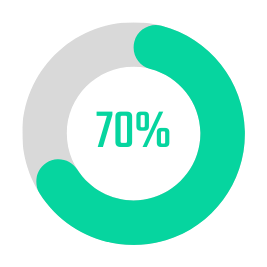 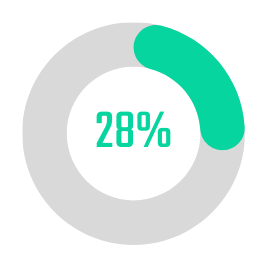 Elaborate on the featured statistic.
Elaborate on the featured statistic.
Elaborate on the featured statistic.
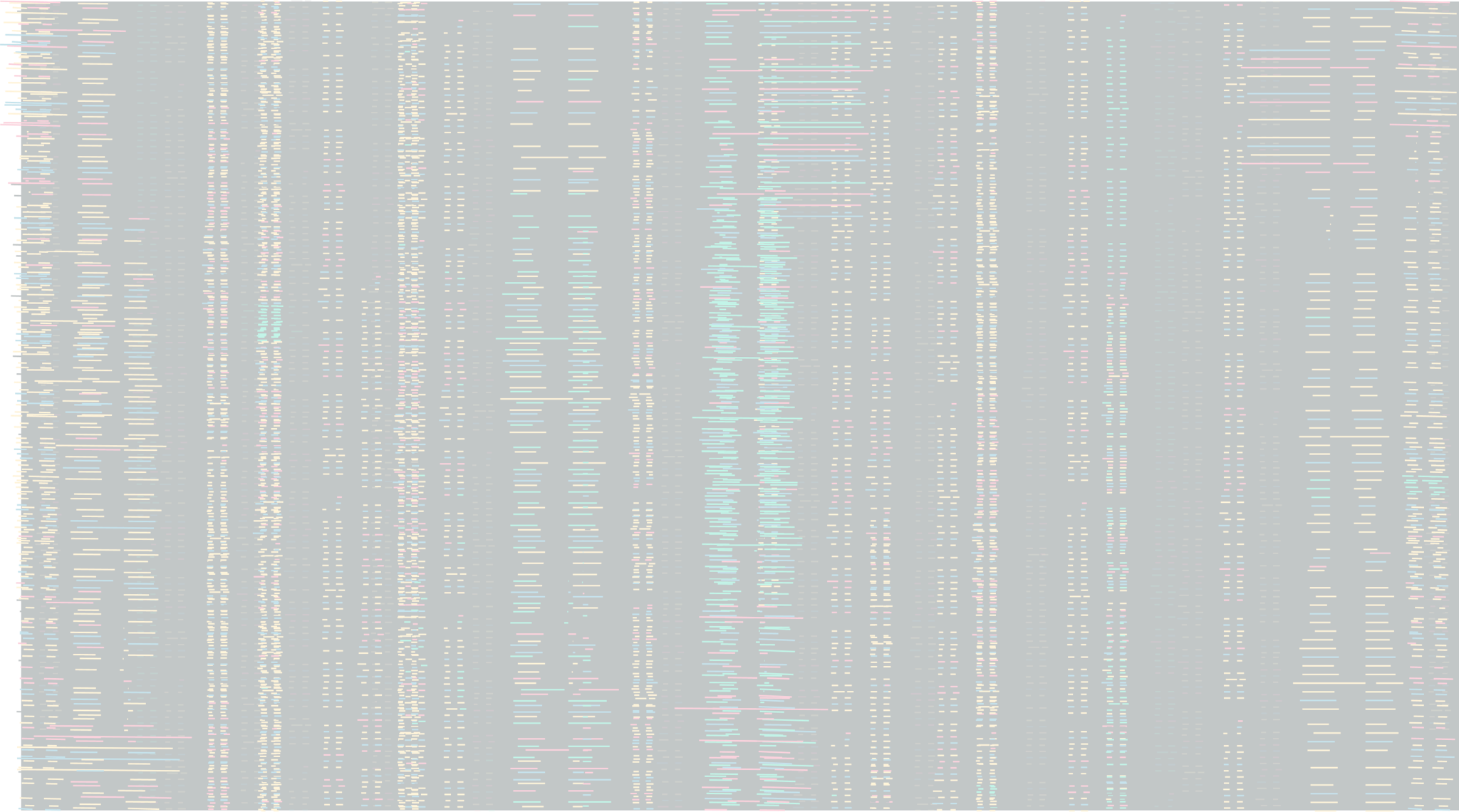 LOGO COMPANY
S
W
O
T
STRENGTHS
WEAKNESSES
OPPORTUNITIES
THREATS
Where do you need to improve? 
Are resources adequate? What do others do better than you?
Where do you need to improve? 
Are resources adequate? What do others do better than you?
Where do you need to improve? 
Are resources adequate? What do others do better than you?
Where do you need to improve? 
Are resources adequate? What do others do better than you?
LOGO COMPANY
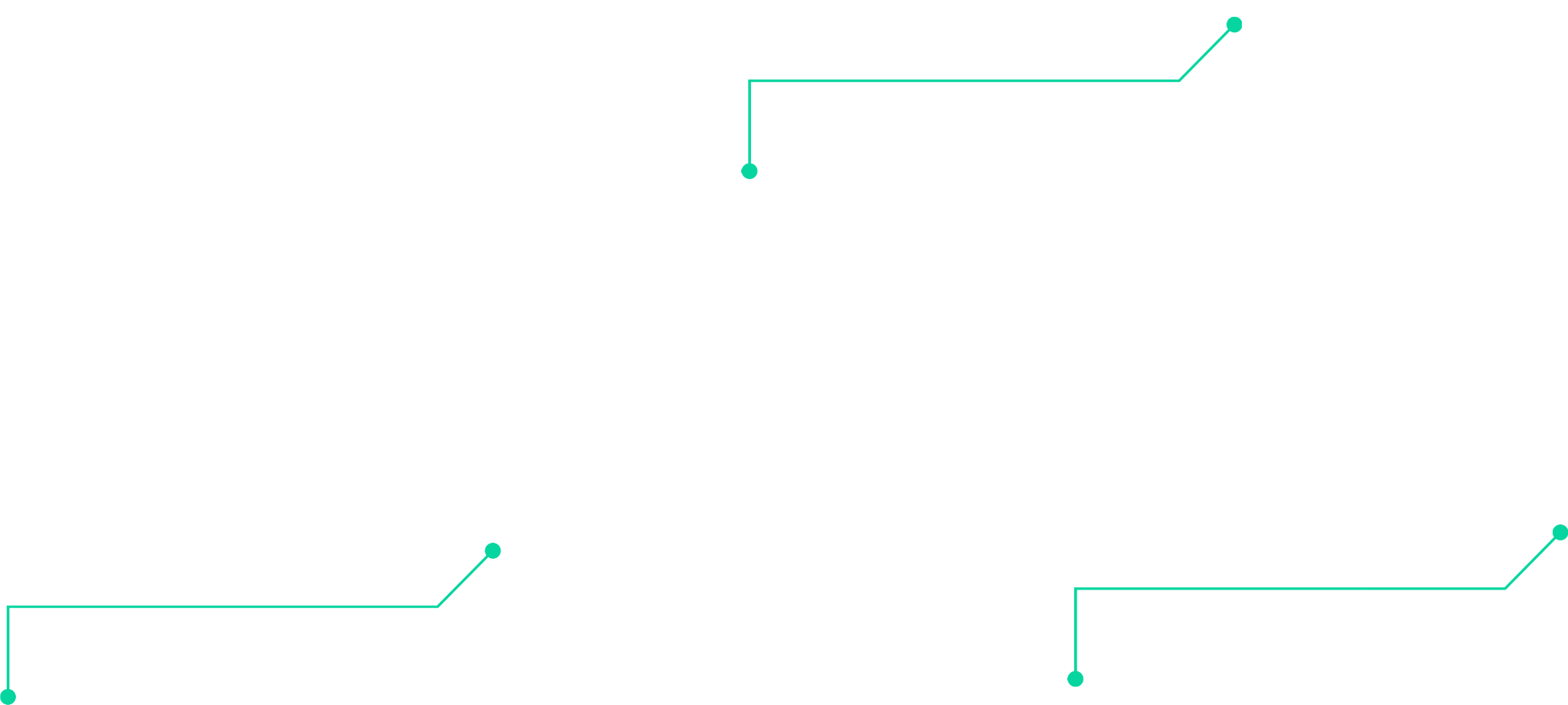 TESTIMONIALS
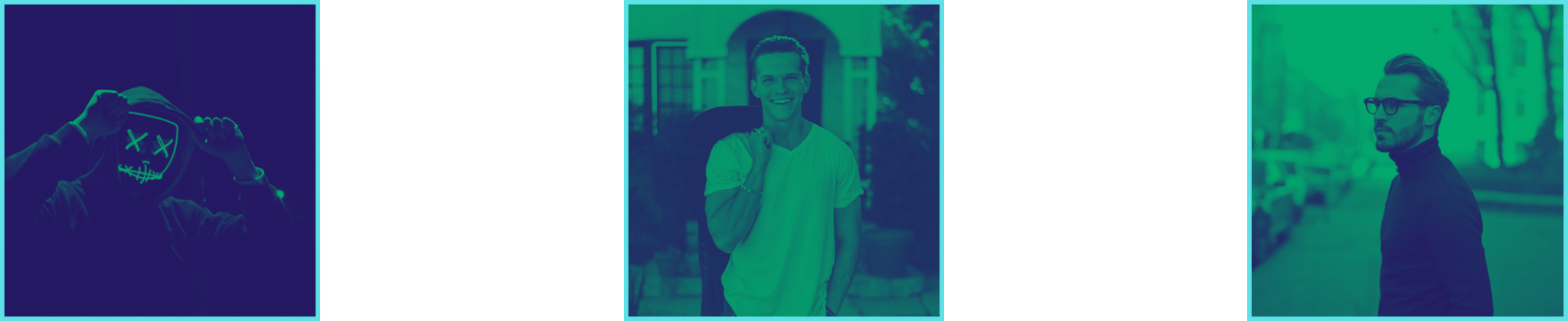 CLIENT NAME
CLIENT NAME
CLIENT NAME
Elaborate on what you want to discuss.
Elaborate on what you want to discuss.
Elaborate on what you want to discuss.
LOGO COMPANY
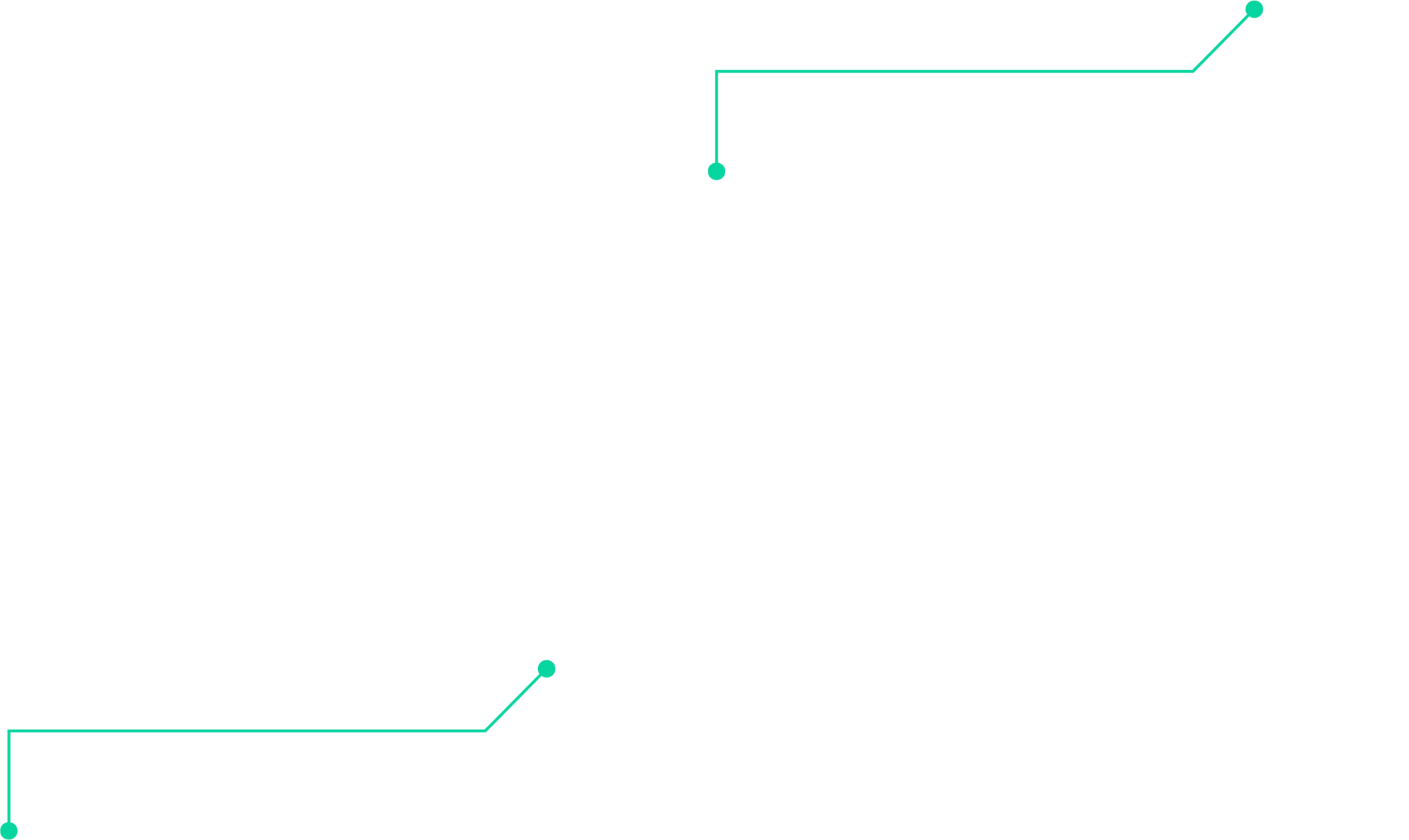 ABOUT US
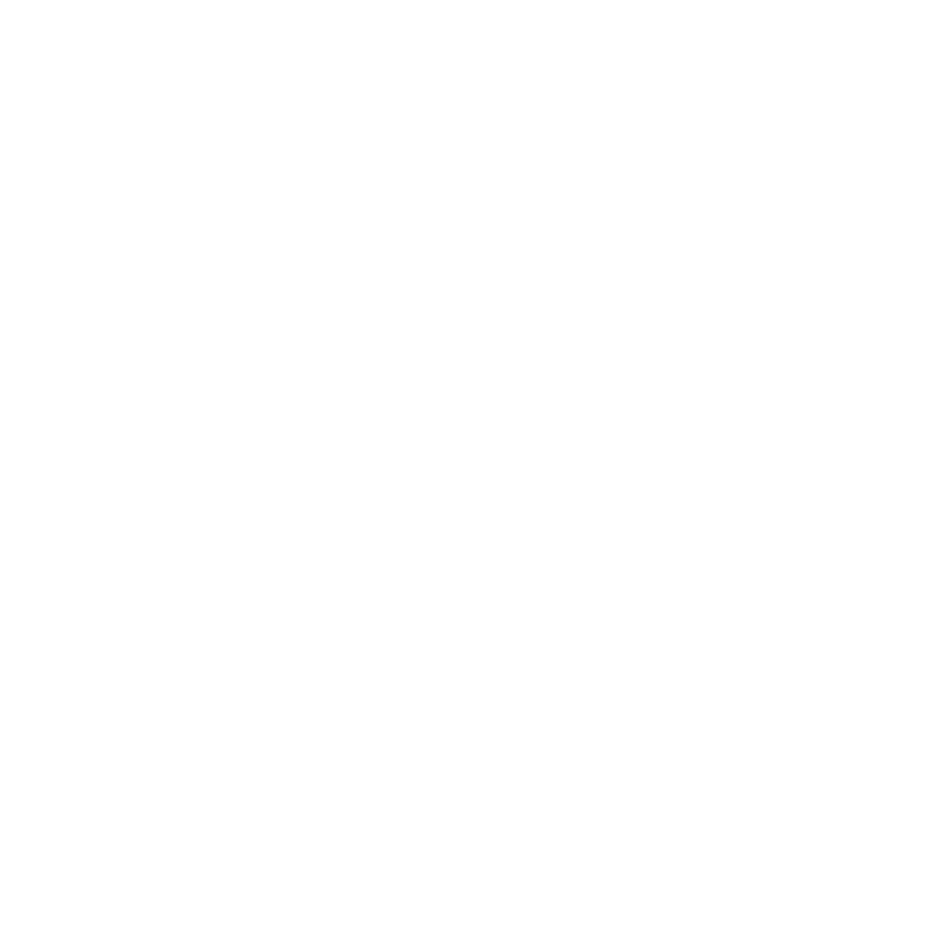 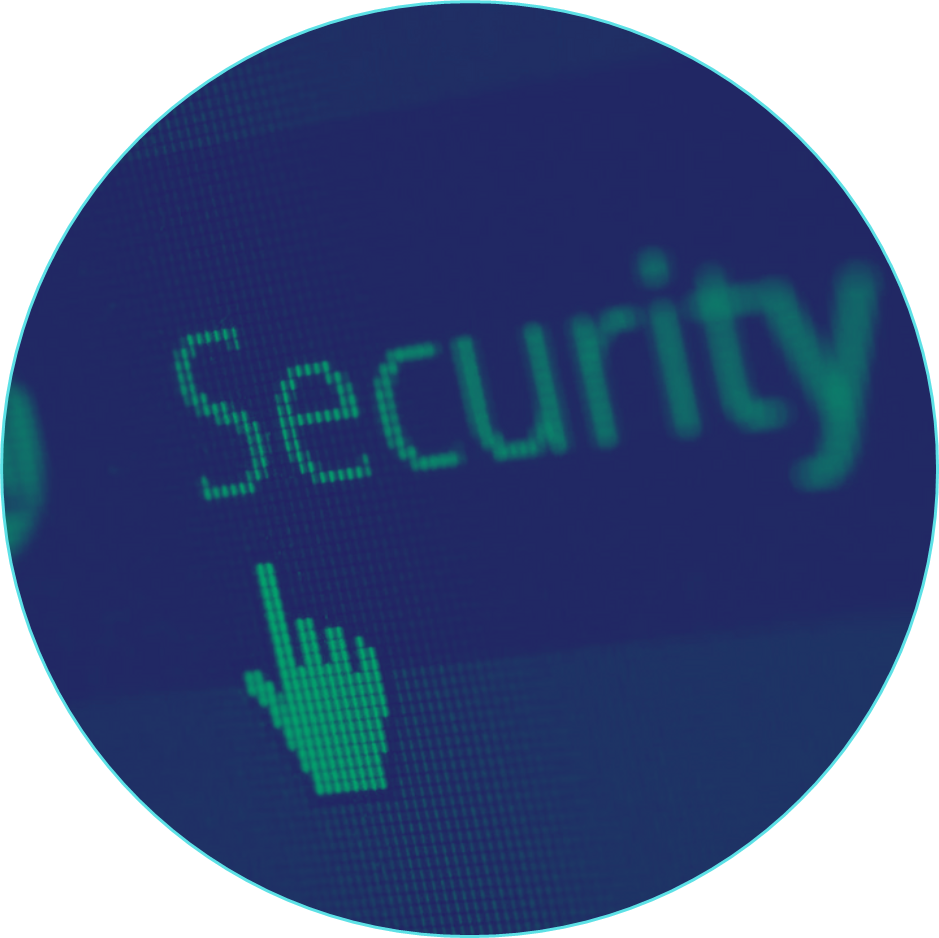 Welcome to our story! We are a passionate team dedicated to making a positive impact in our community and beyond. Our journey began with a simple idea: to create a space where innovation, creativity, and compassion come together to solve real-world problems.

Our mission is to empower individuals and organizations by providing the tools and resources they need to thrive. We believe in the power of collaboration and the strength that comes from diverse perspectives. Every member of our team brings unique skills and experiences.
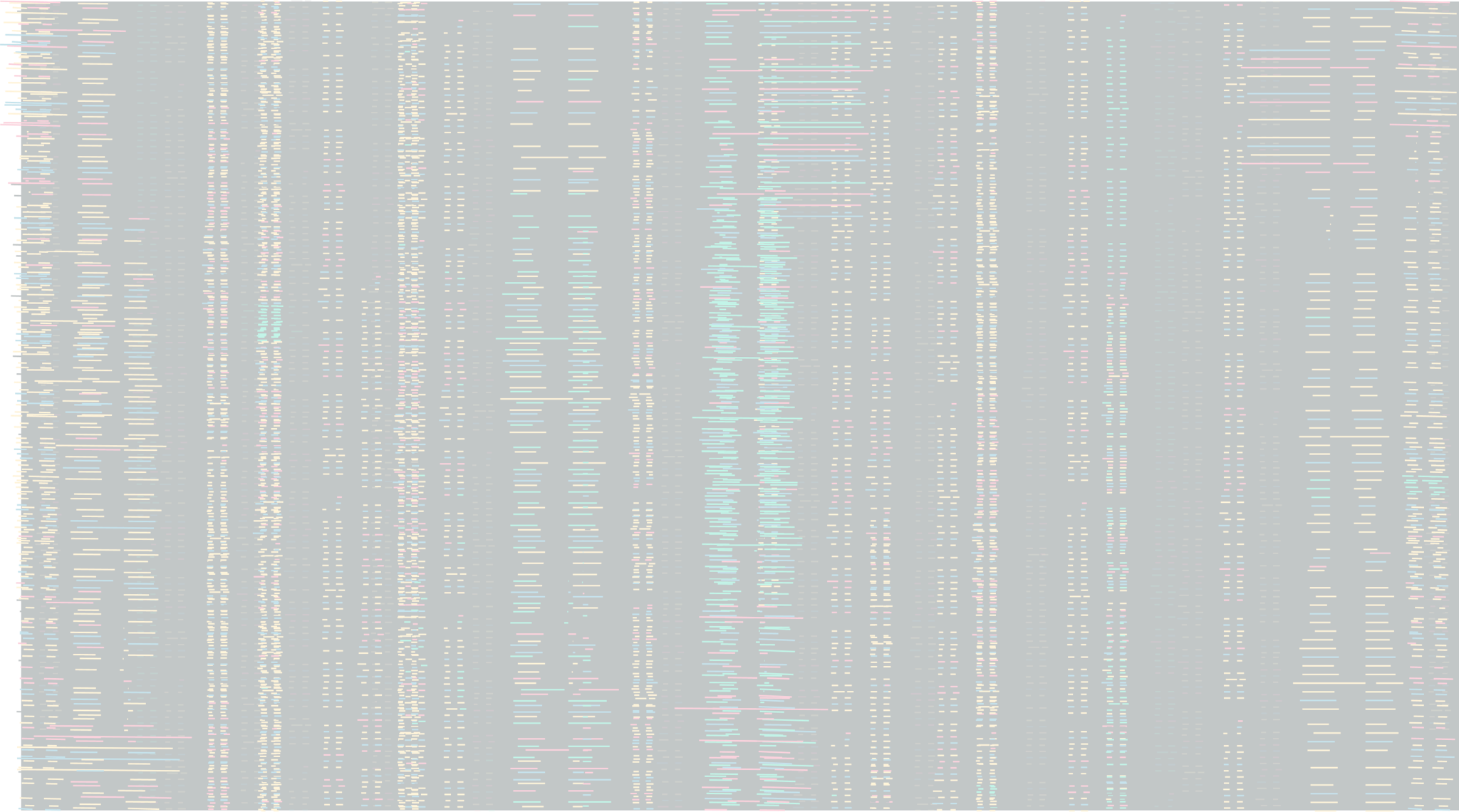 LOGO COMPANY
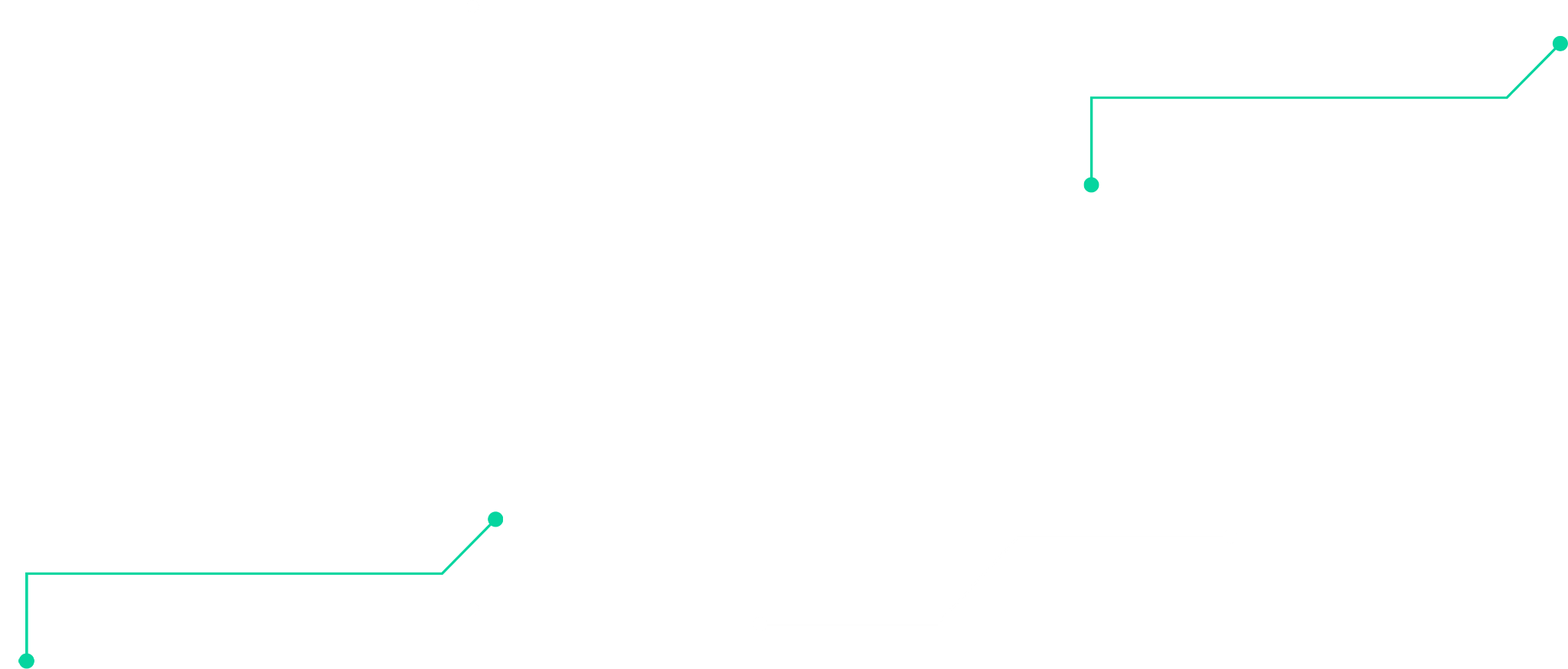 OUR HISTORY
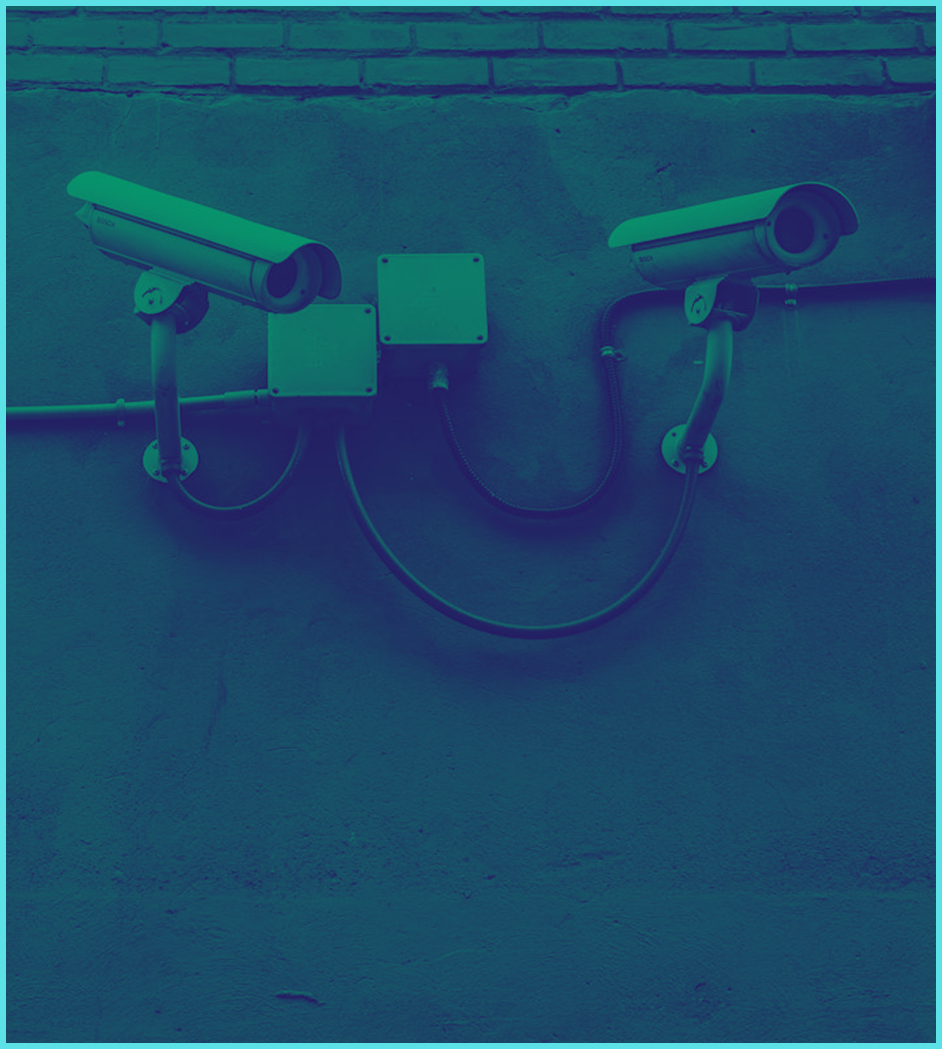 is a tapestry woven with threads of resilience, innovation, and triumph. From the earliest days of human civilization, our ancestors have faced countless challenges and made remarkable strides. They built magnificent monuments, developed complex societies, and created rich traditions that continue to shape our world today.

The story of our history is not just one of grand achievements but also of everyday moments that defined our collective journey. It is the tale of farmers planting seeds in fertile soil, artisans crafting.
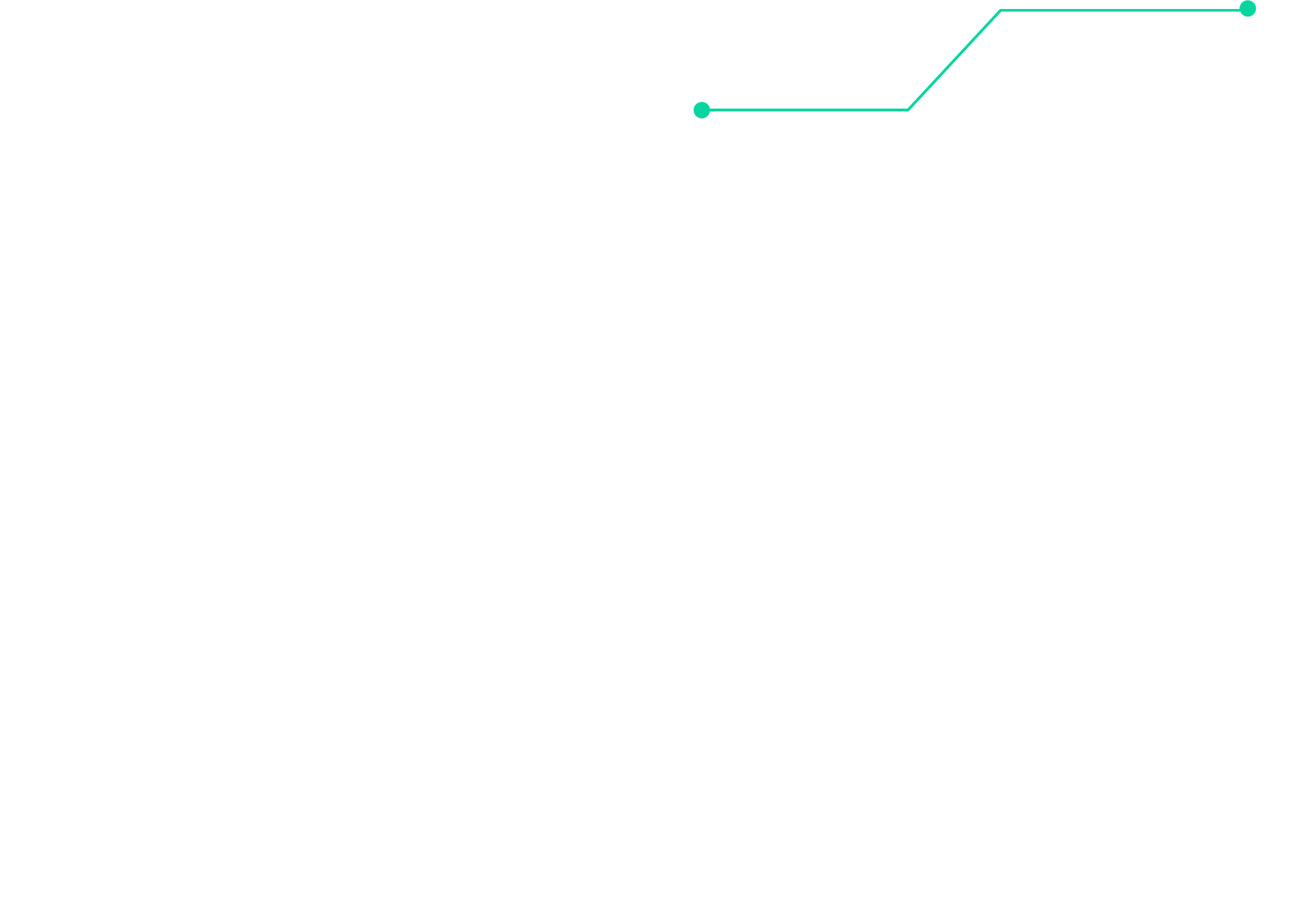 LOGO COMPANY
OUR HISTORY
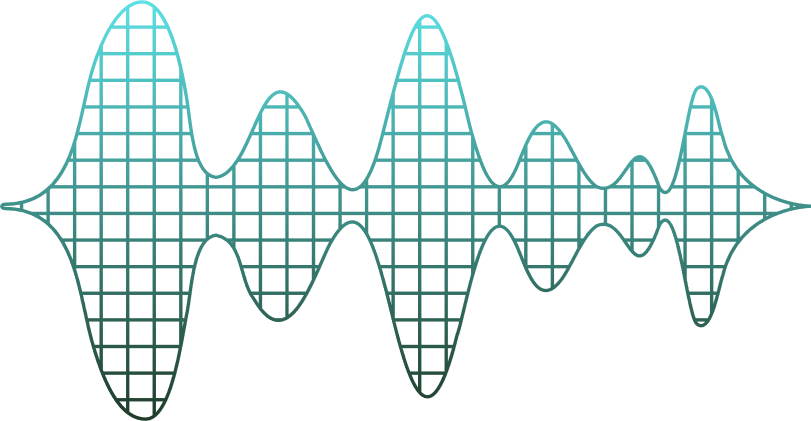 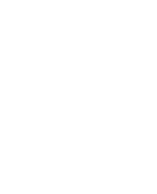 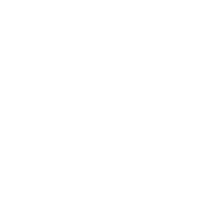 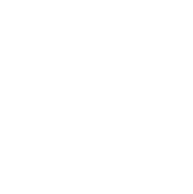 ADD A MAIN POINT
ADD A MAIN POINT
ADD A MAIN POINT
Elaborate on what you want to discuss.
Elaborate on what you want to discuss.
Elaborate on what you want to discuss.
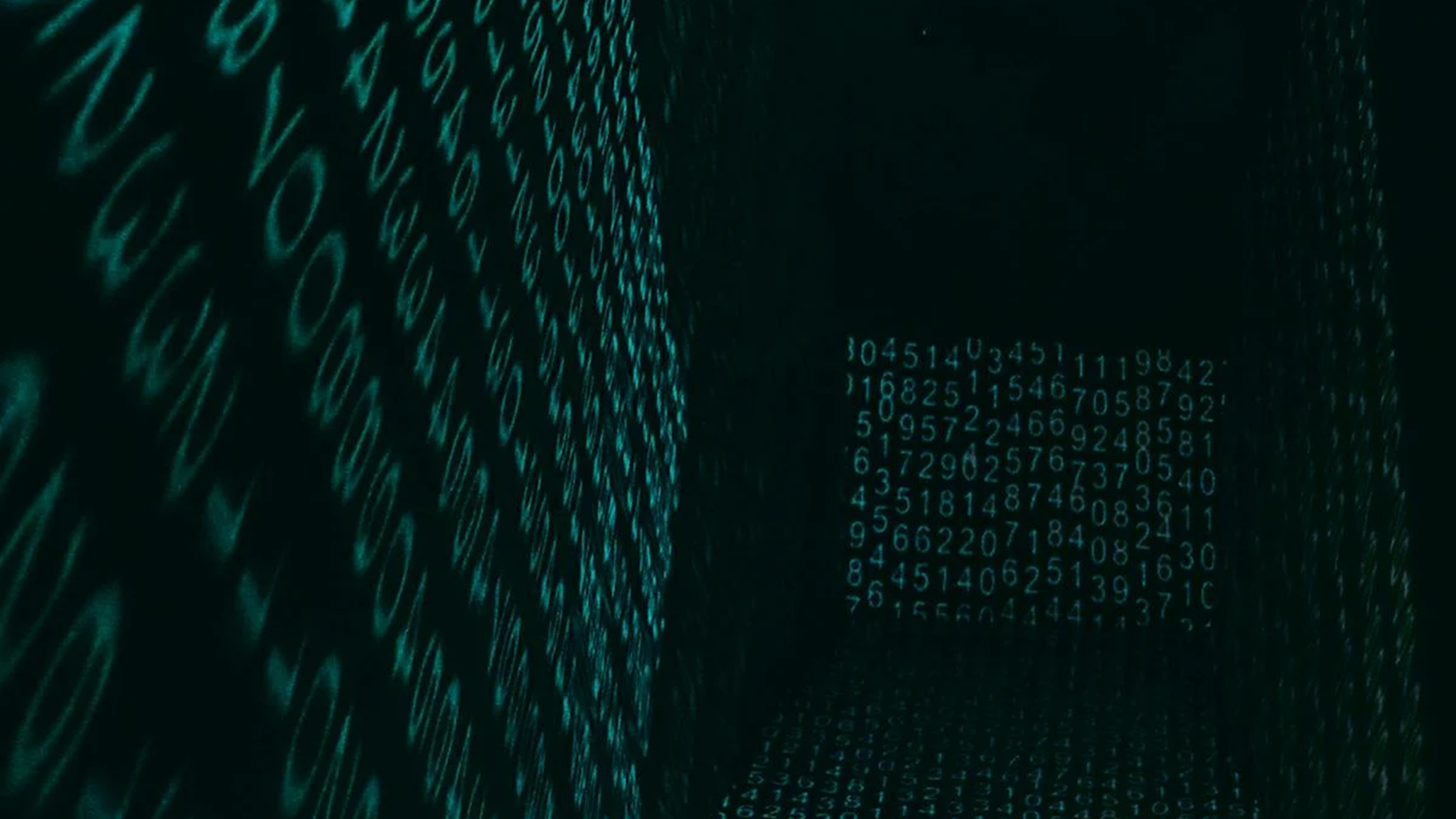 LOGO COMPANY
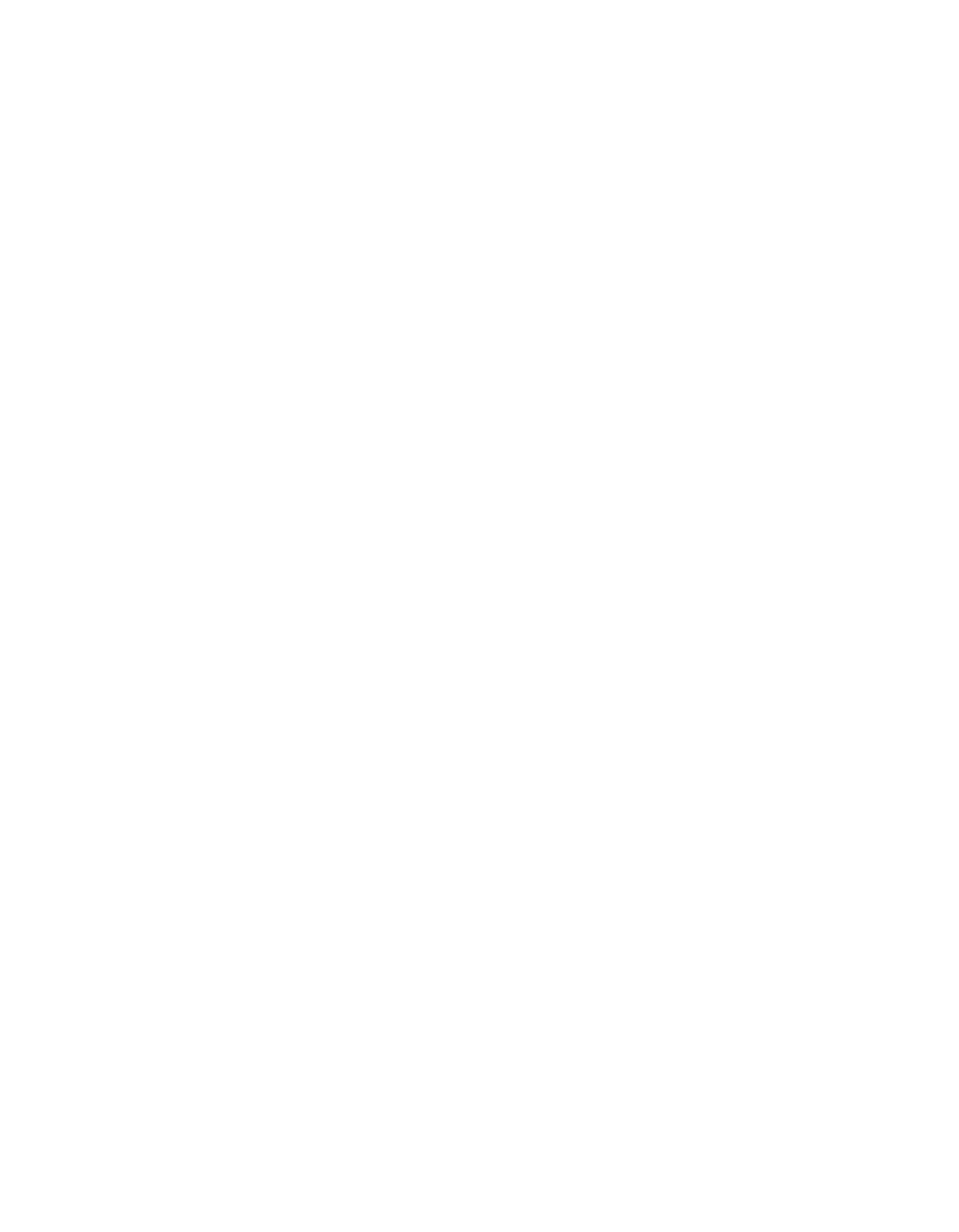 A PICTURE IS WORTH A THOUSAND WORDS
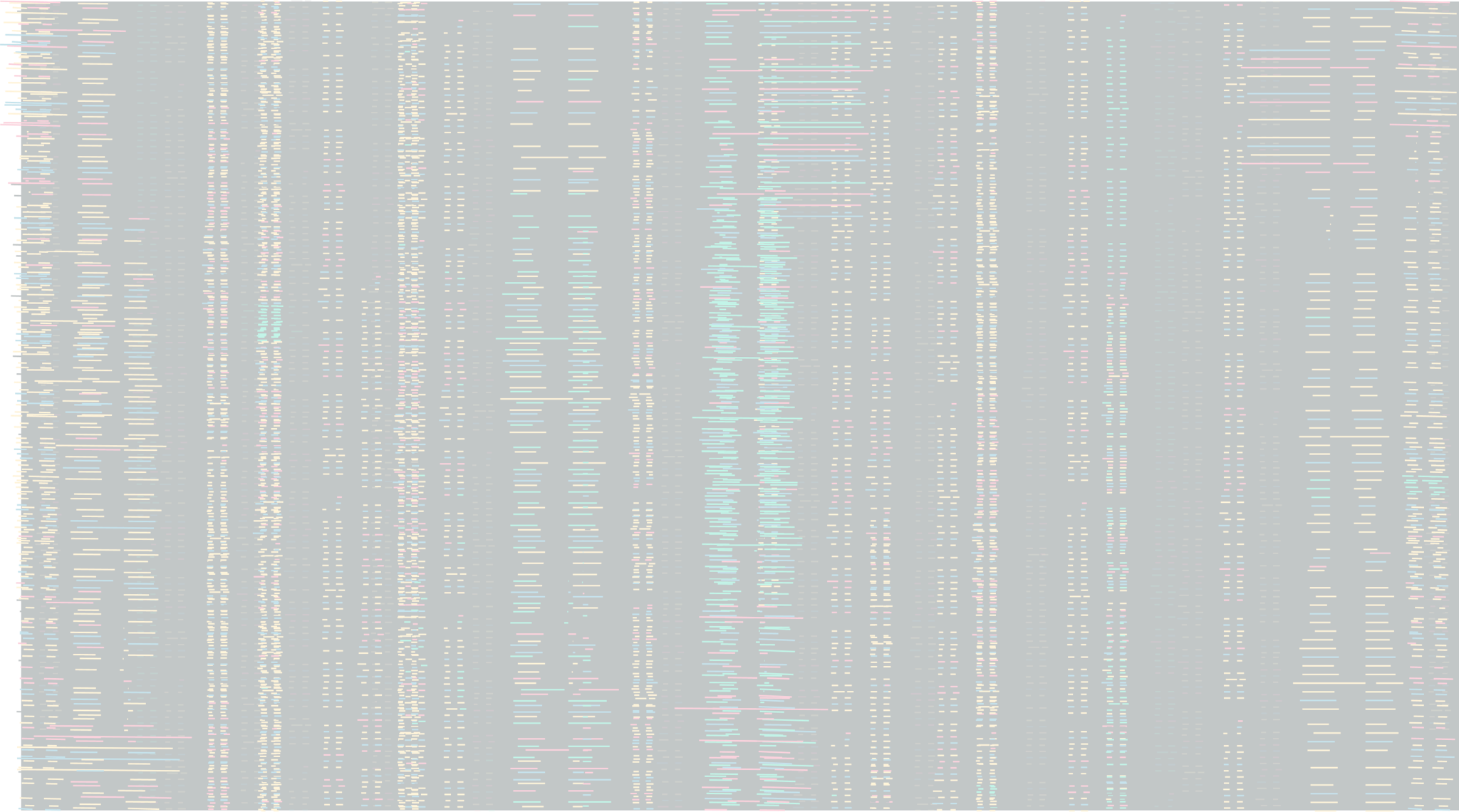 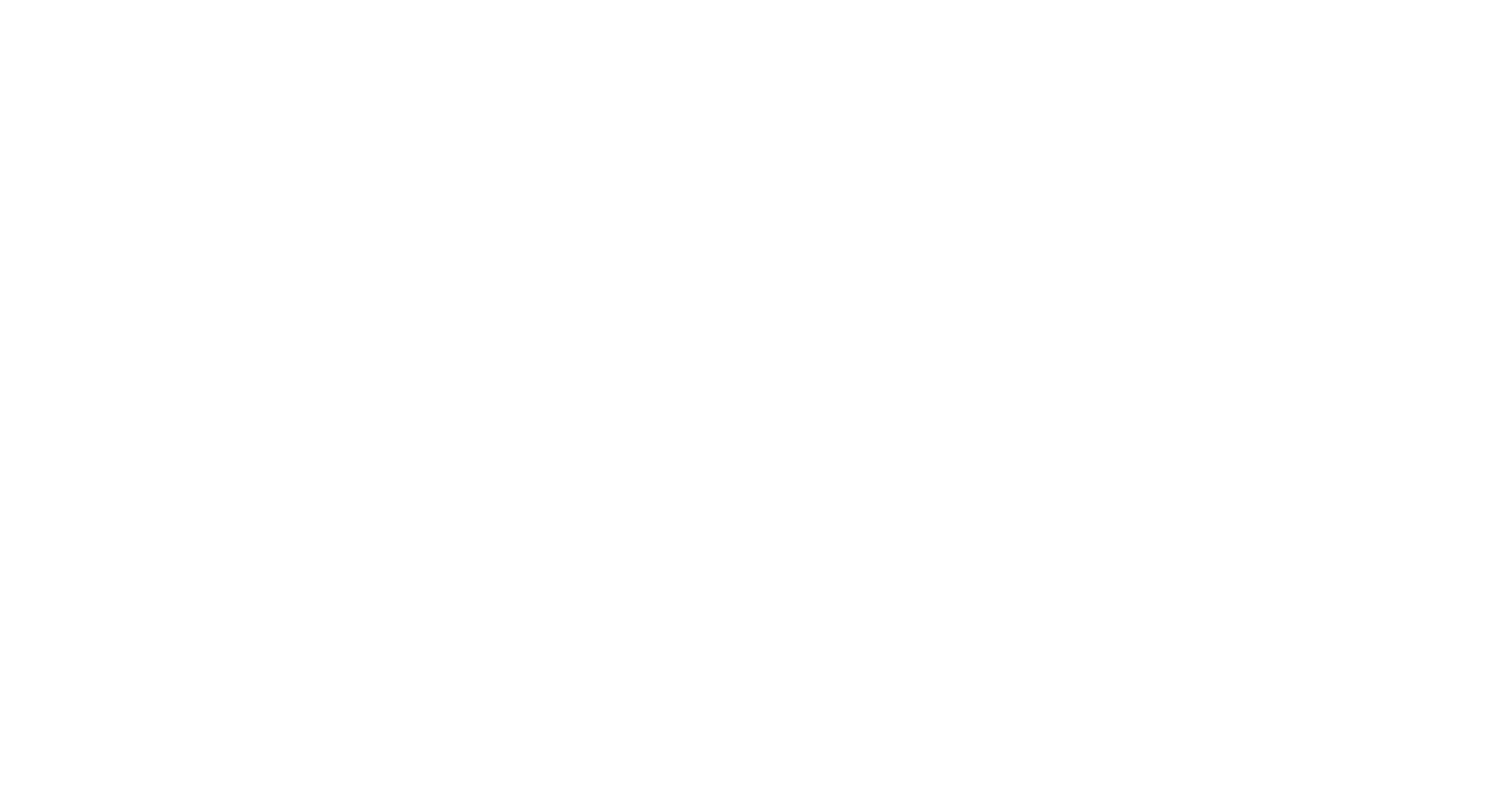 WRITE AN ORIGINAL STATEMENT OR INSPIRING QUOTE
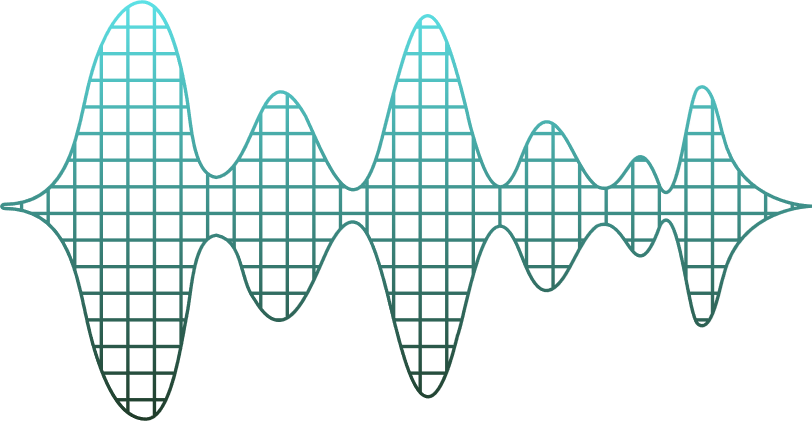 — Include a credit, citation, or supporting message
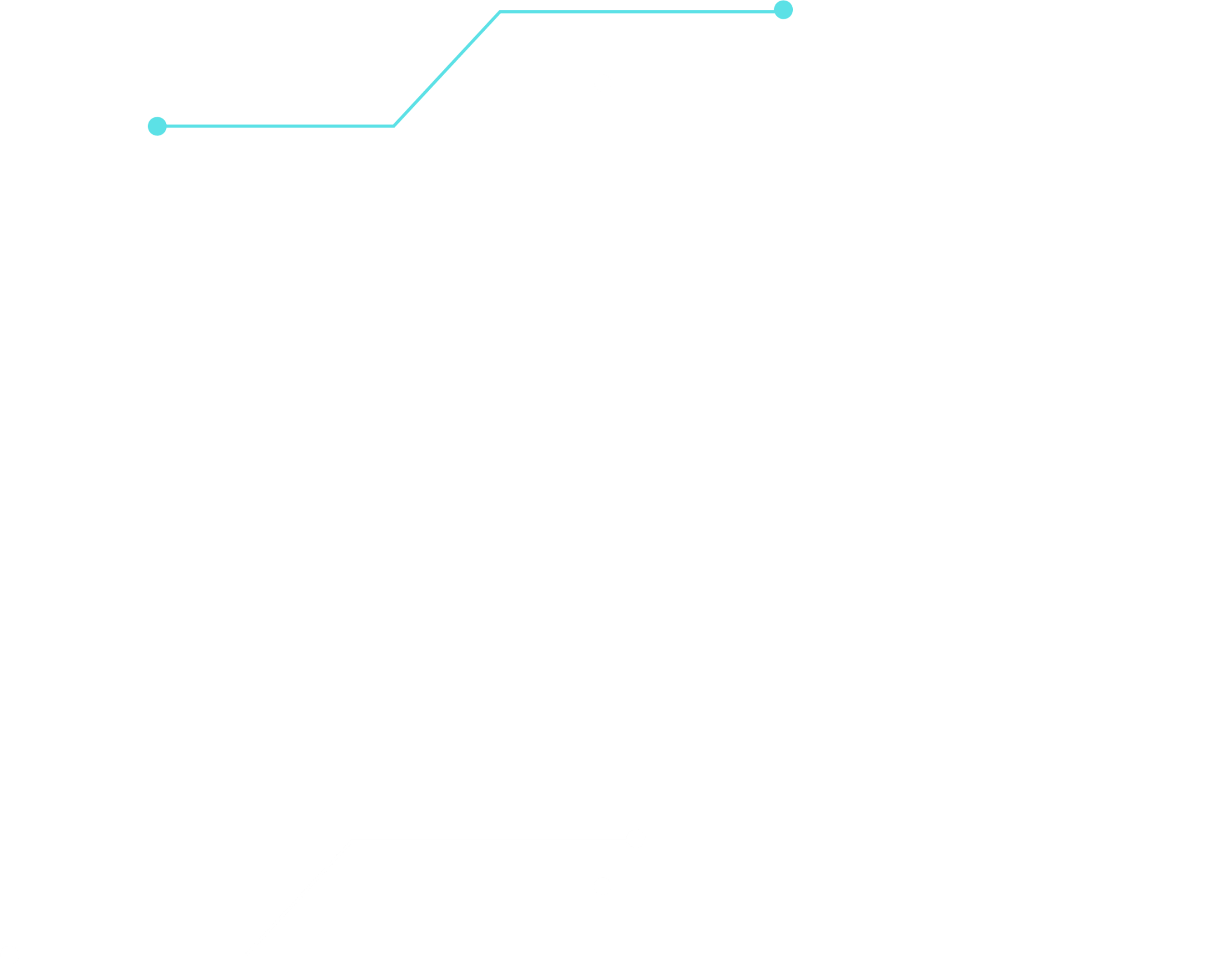 LOGO COMPANY
CONTACT US
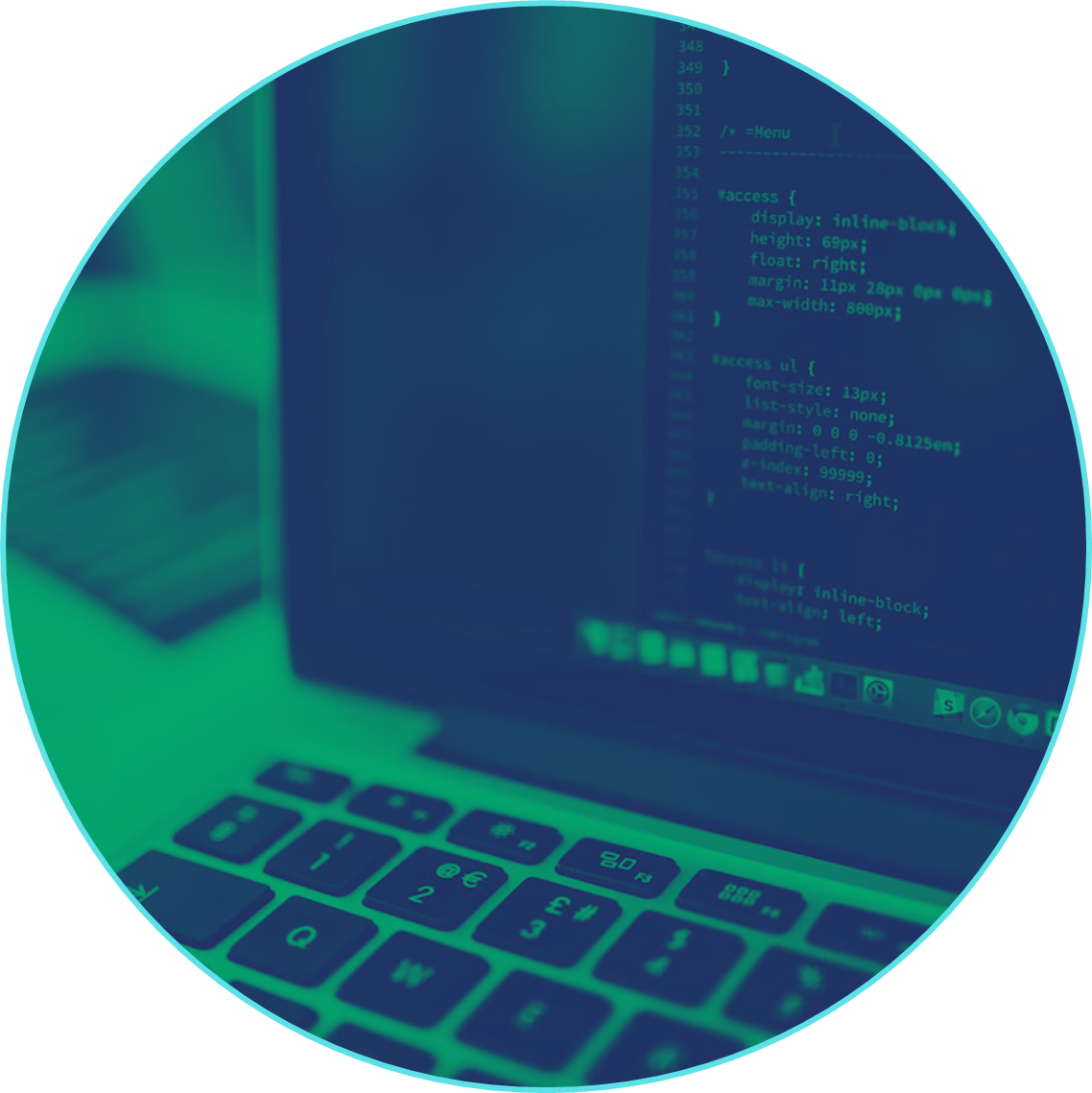 123 Anywhere St., Any City,ST 12345
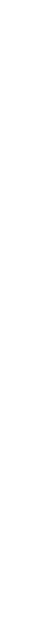 123-456-7890
hello@reallygreatsite.com
@reallygreatsite
reallygreatsite.com
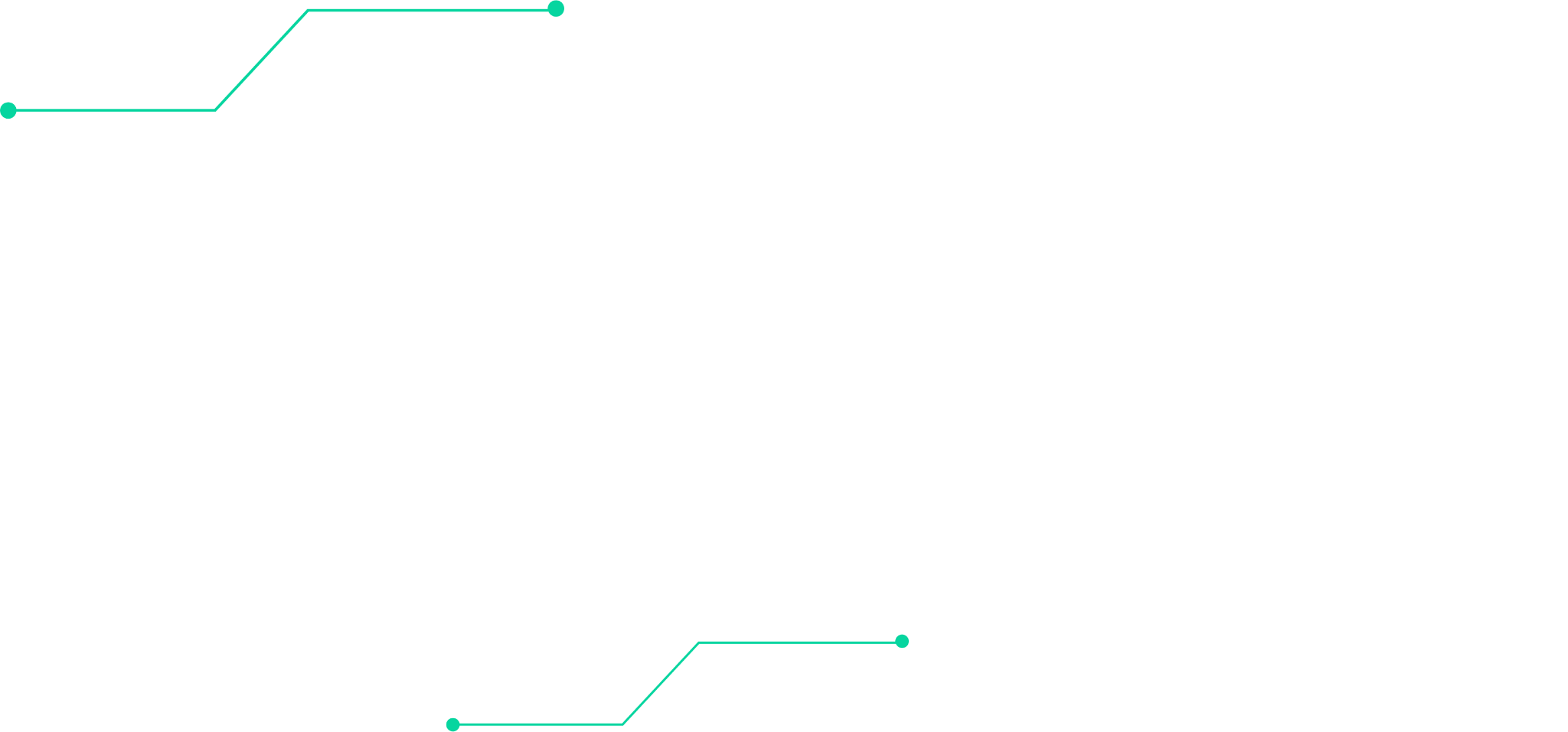 RESOURCE PAGE
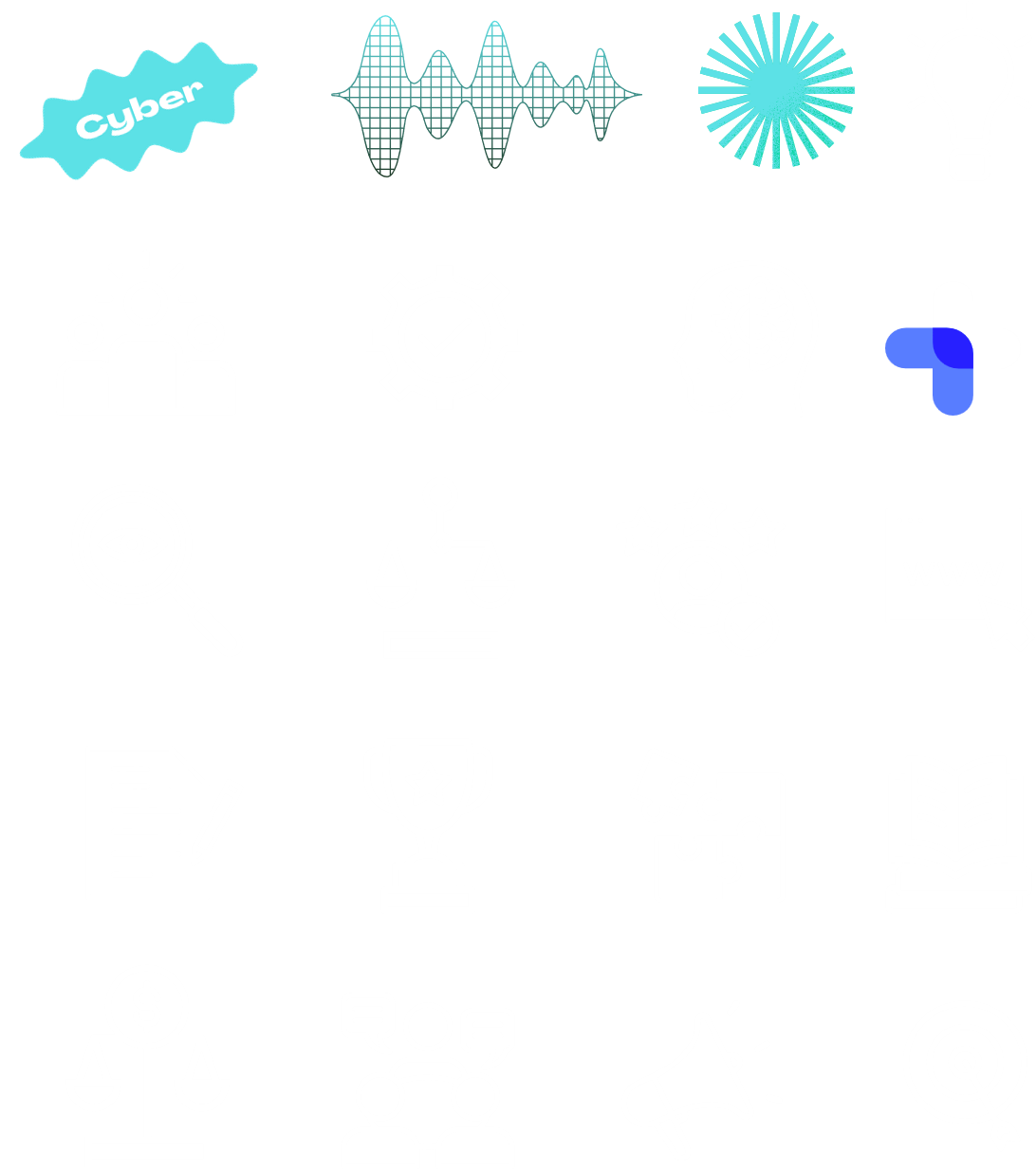 Use these design resources in your Canva Presentation.








You can find these fonts online too. Happy designing! 

Don't forget to delete this page before presenting.
This presentation template uses the following free fonts:
Titles: Teko
Headers: Teko
Body Copy: Montserrat
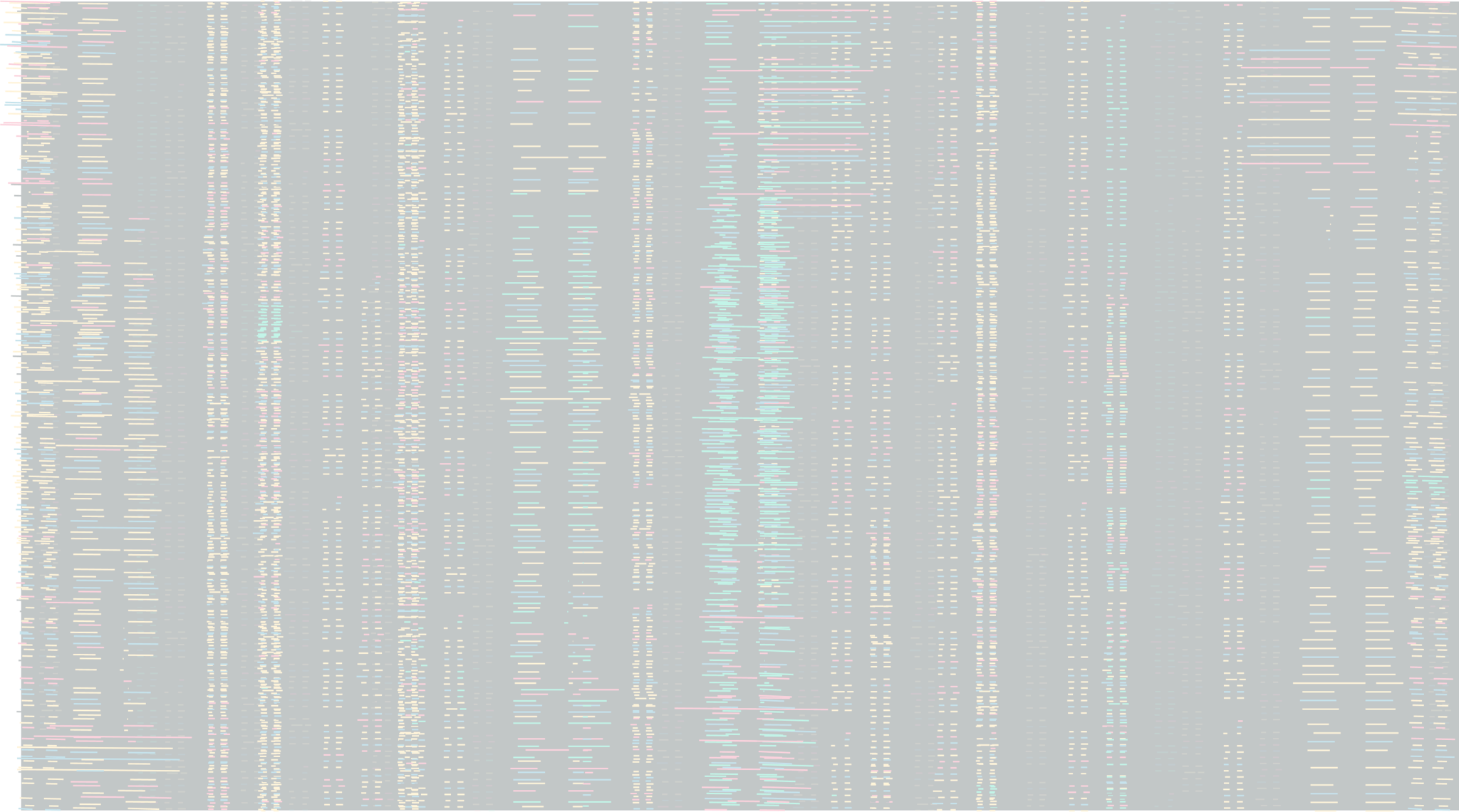 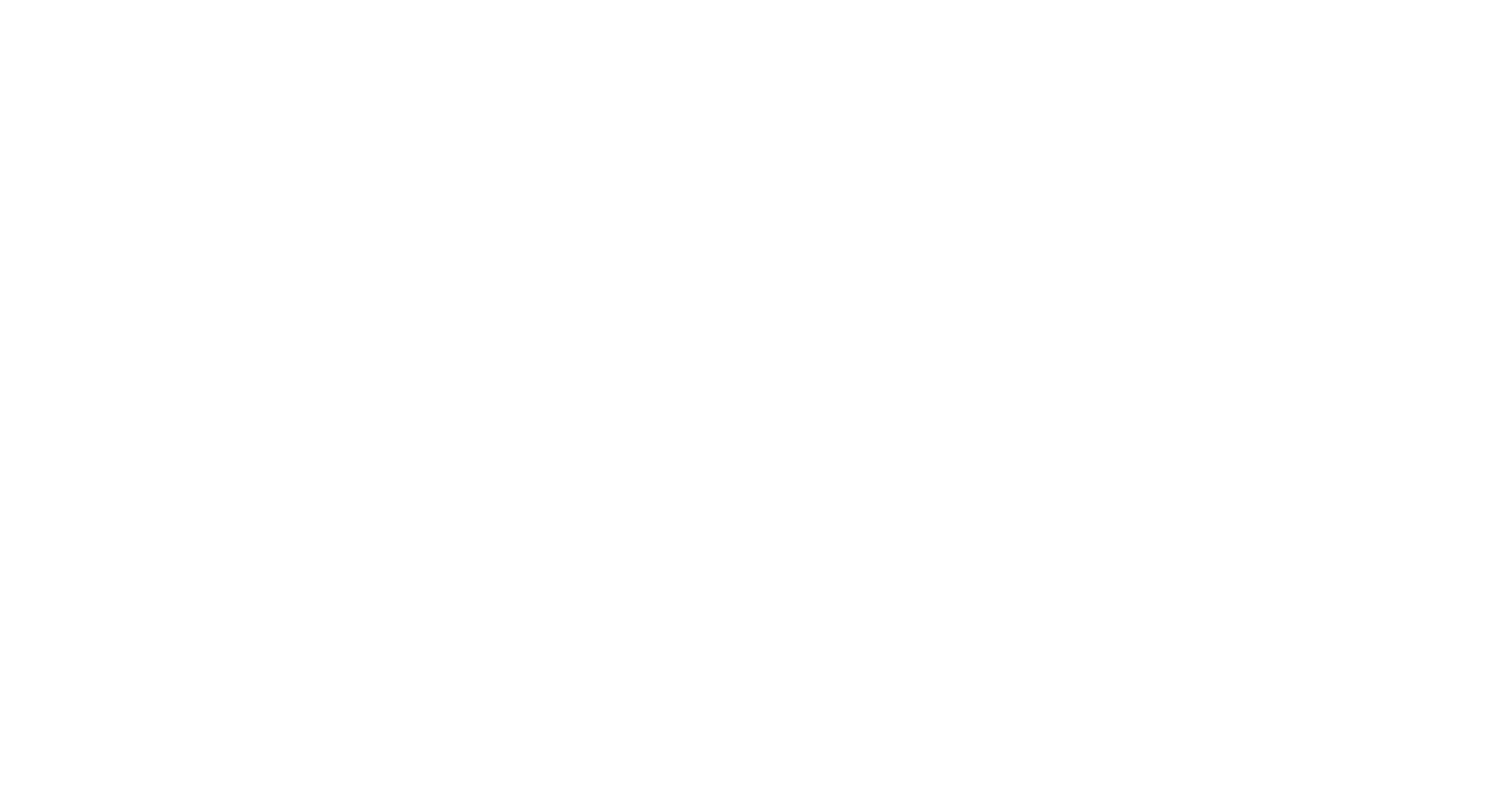 CREDITS
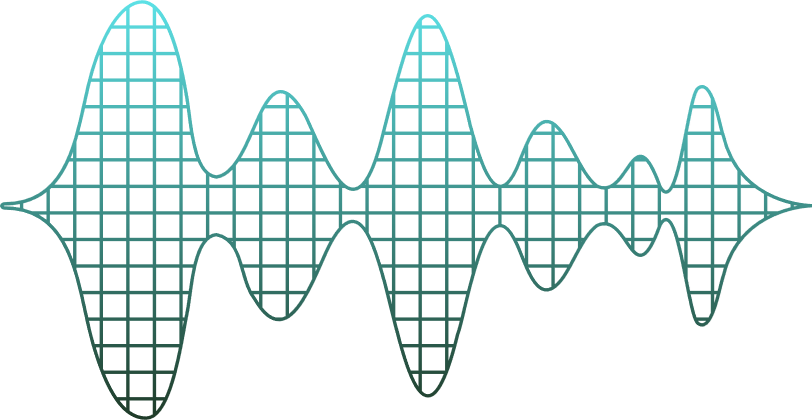 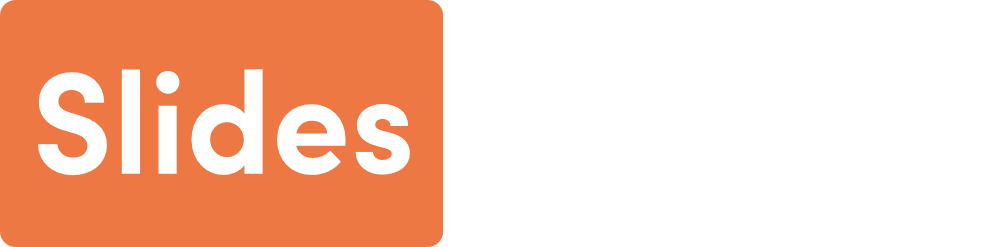 This presentation template is free for everyone to use thanks to the following:
SlidesCarnival for the presentation template
Pexels for the photos
HAPPY DESIGNING!